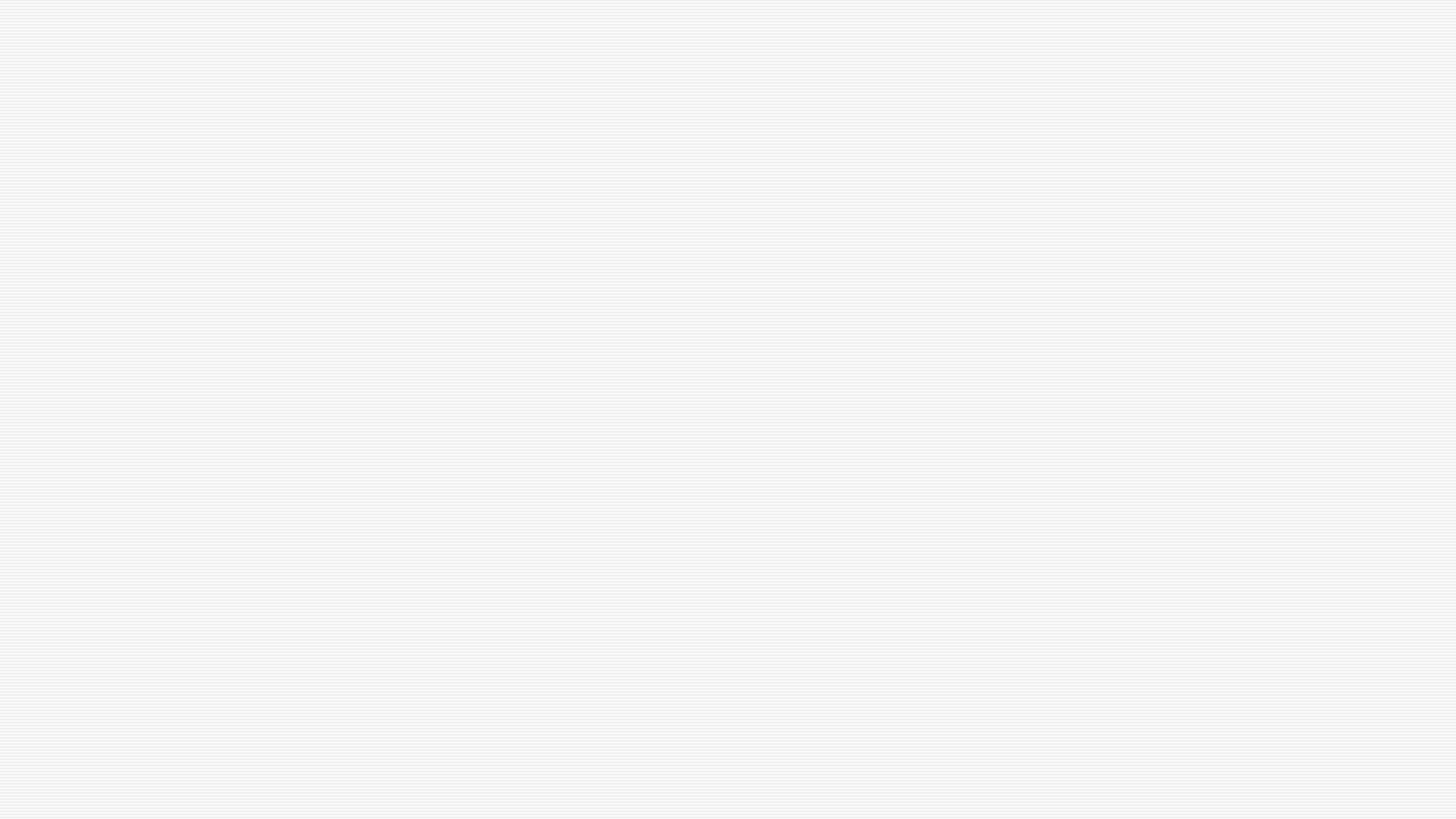 LAS CIENCIAS DE LA COMPLEJIDAD Y LA GESTION HOSPITALARIA
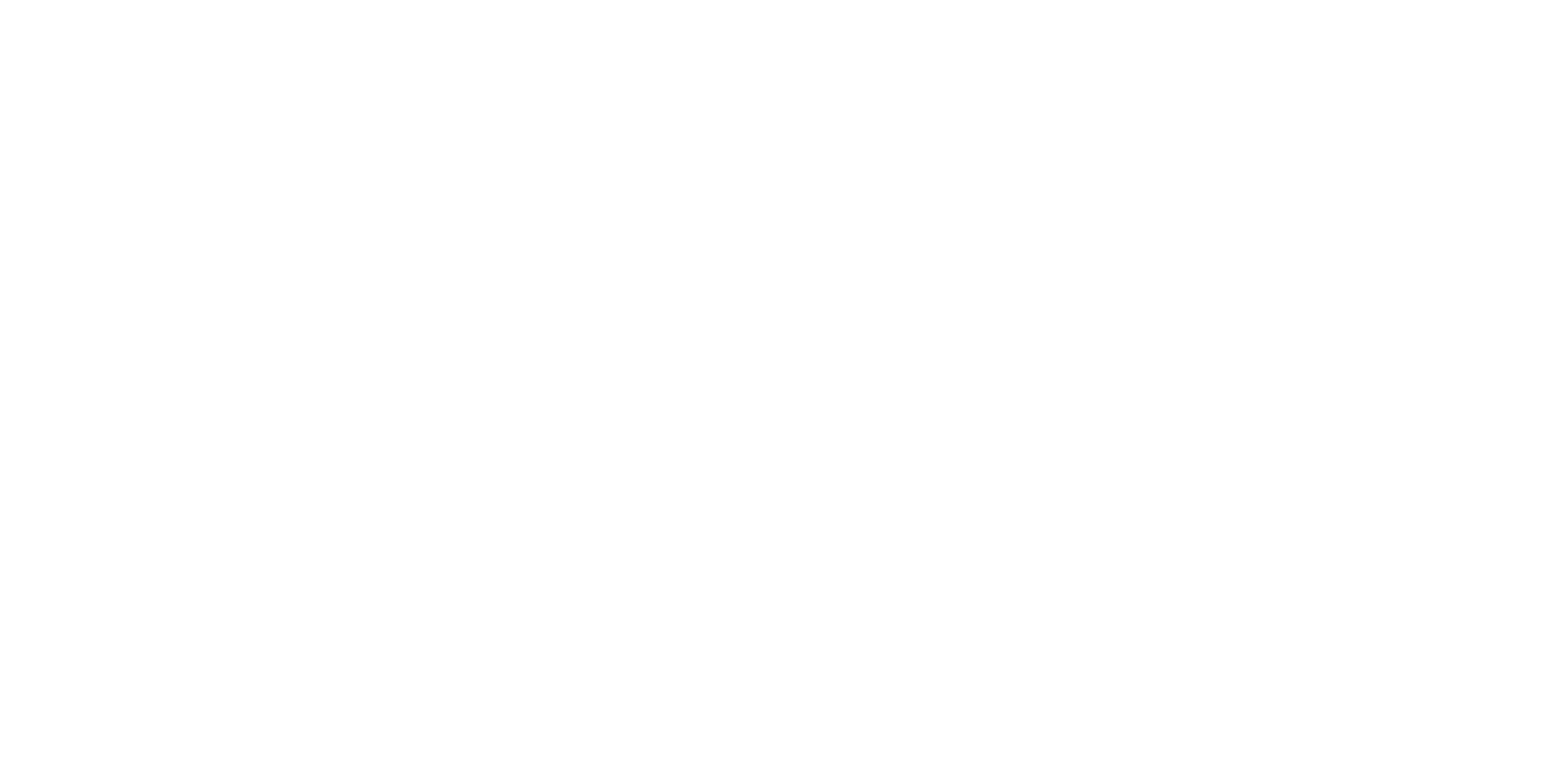 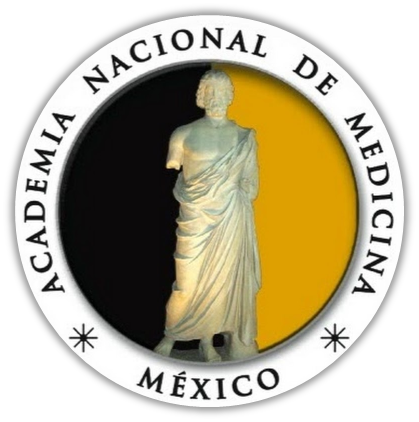 Dr. Guillermo Fajardo Ortiz
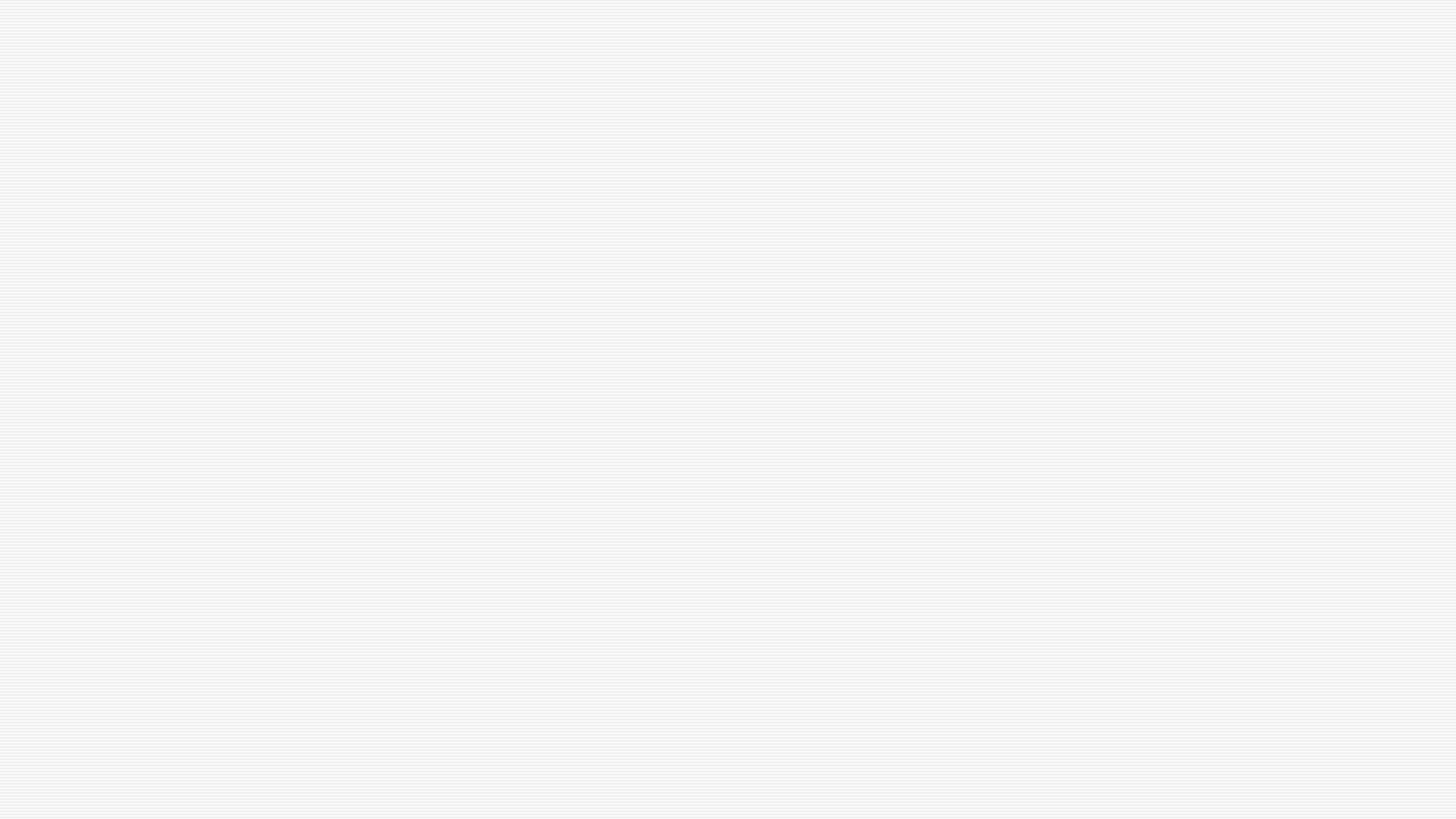 La gestión hospitalaria
Acciones de sus componentes  heterogéneos.
Expresiones del positivismo y
	determinismo.
¿Empirismo o buena voluntad?
Enfoques para la toma de decisiones
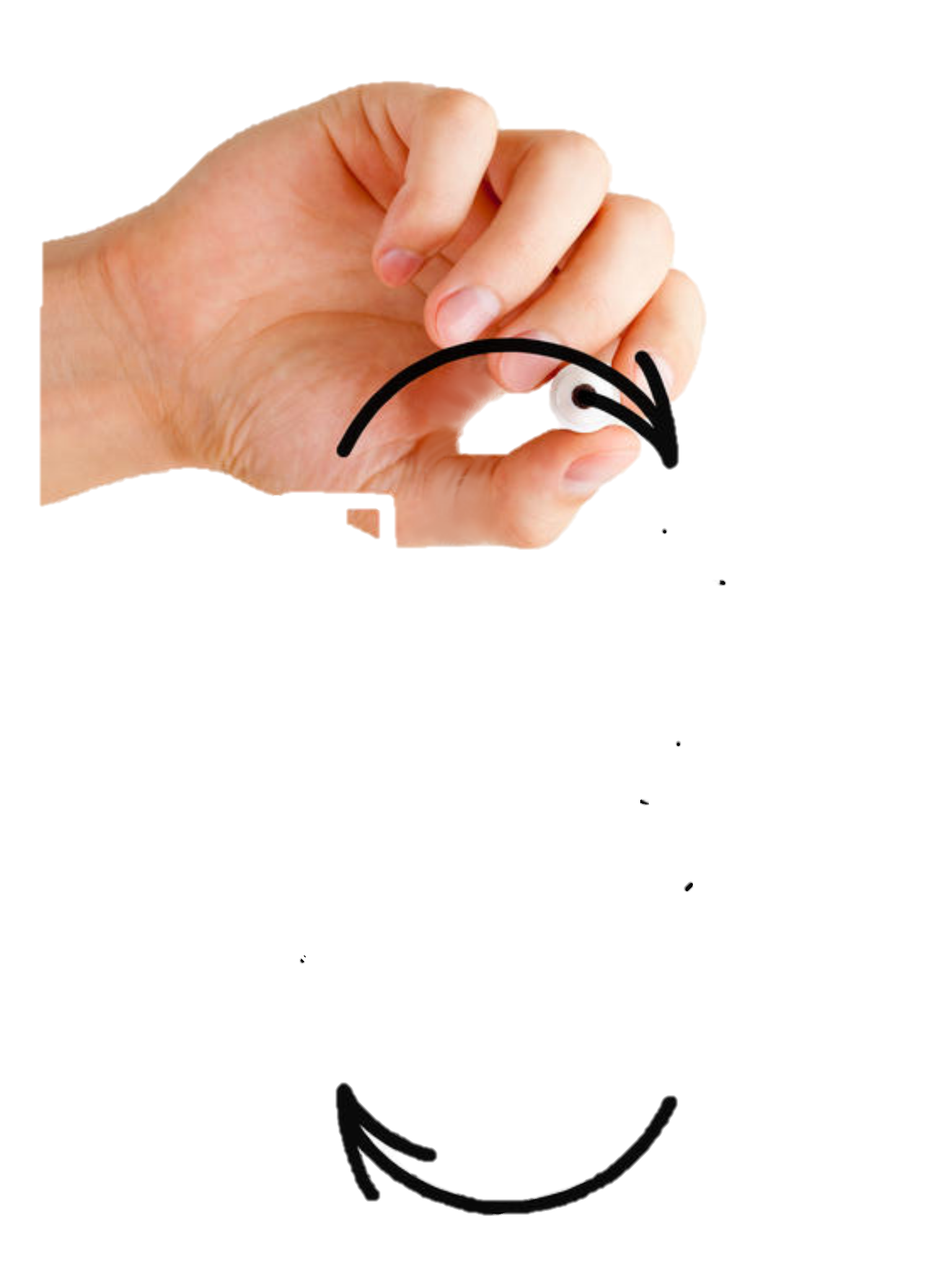 Causa
Efecto
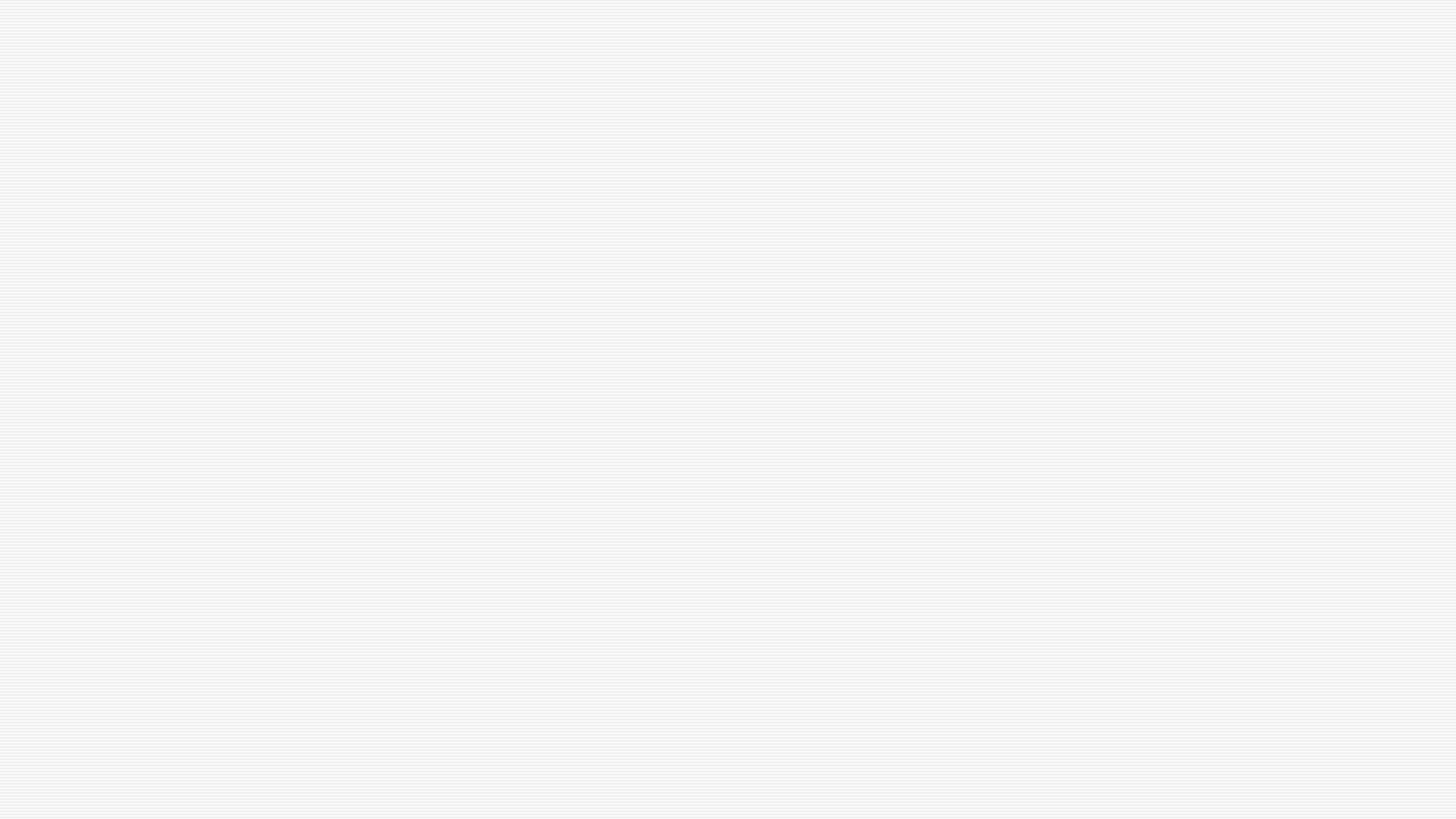 Antecedentes
Ciencias socio- humanísticas
Gestión hospitalaria
Comportamiento lineal.
Hacia fines del siglo XX  se empezó a calificar sistema.
Recientemente: sistema artificial abierto.
Ciencias duras
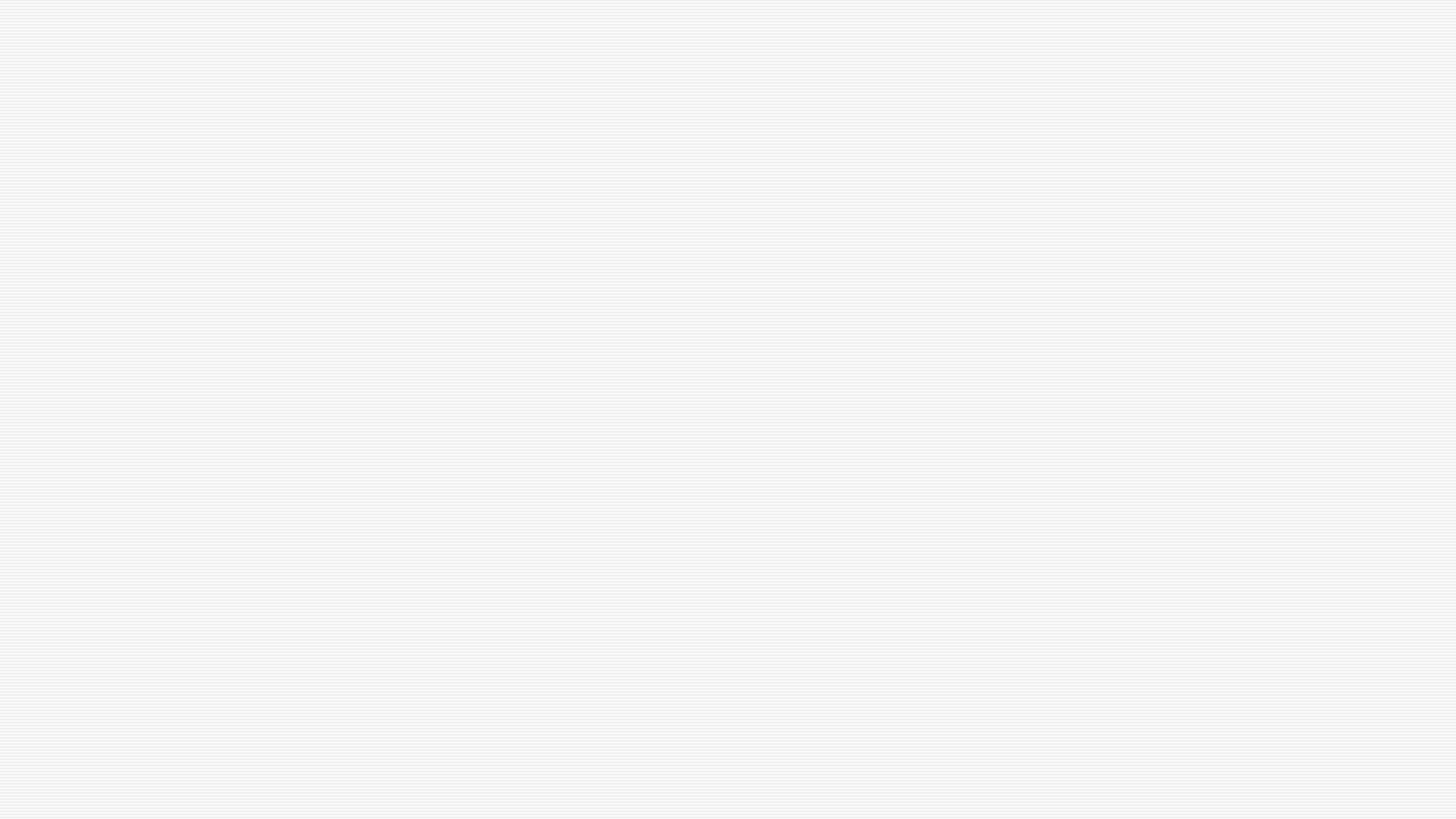 Antecedentes
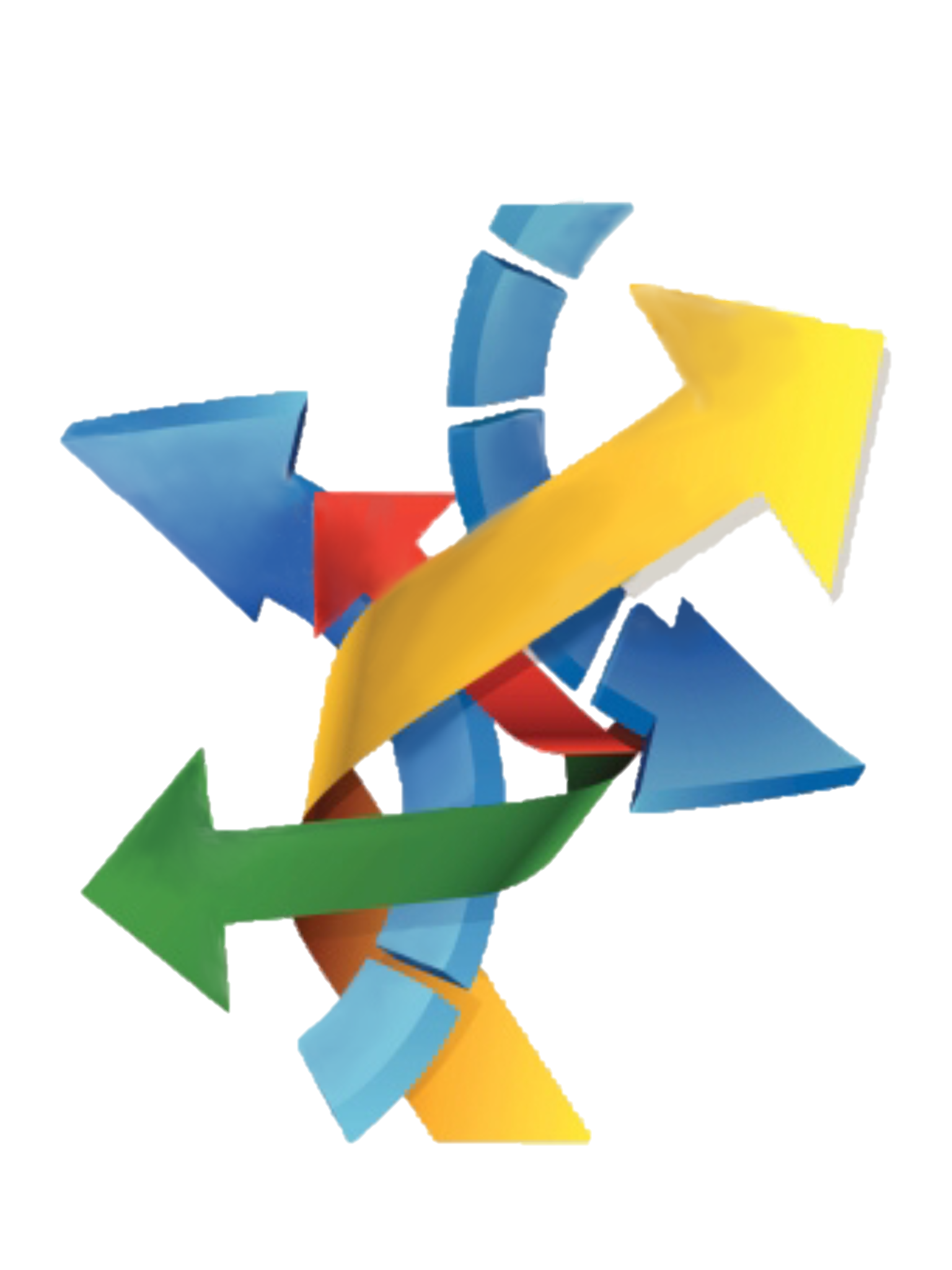 Ciencias de la Complejidad
Abordaje transdisciplinario.
Múltiples acciones de los componentes.
Resultados diferentes u opuestos.
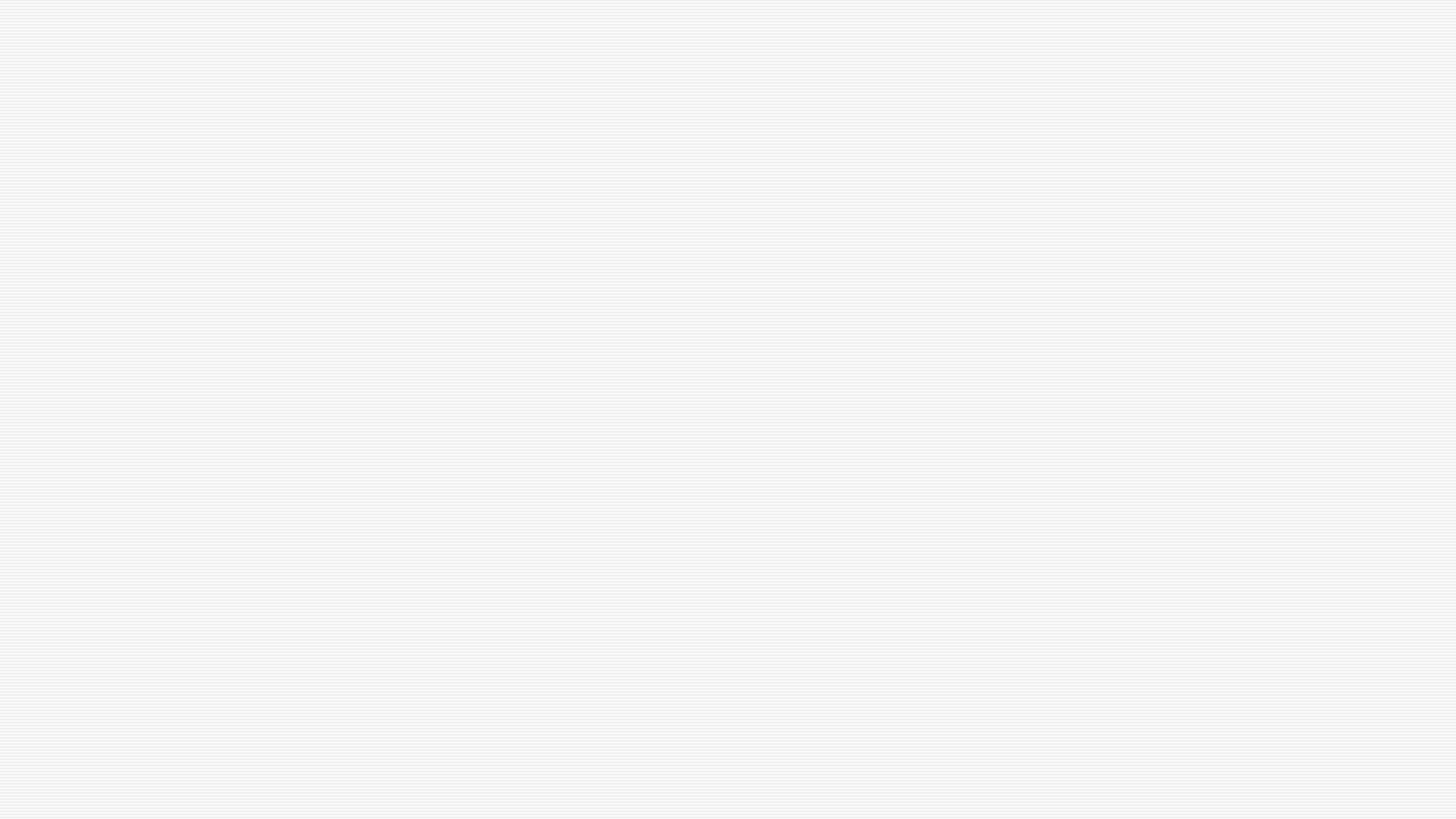 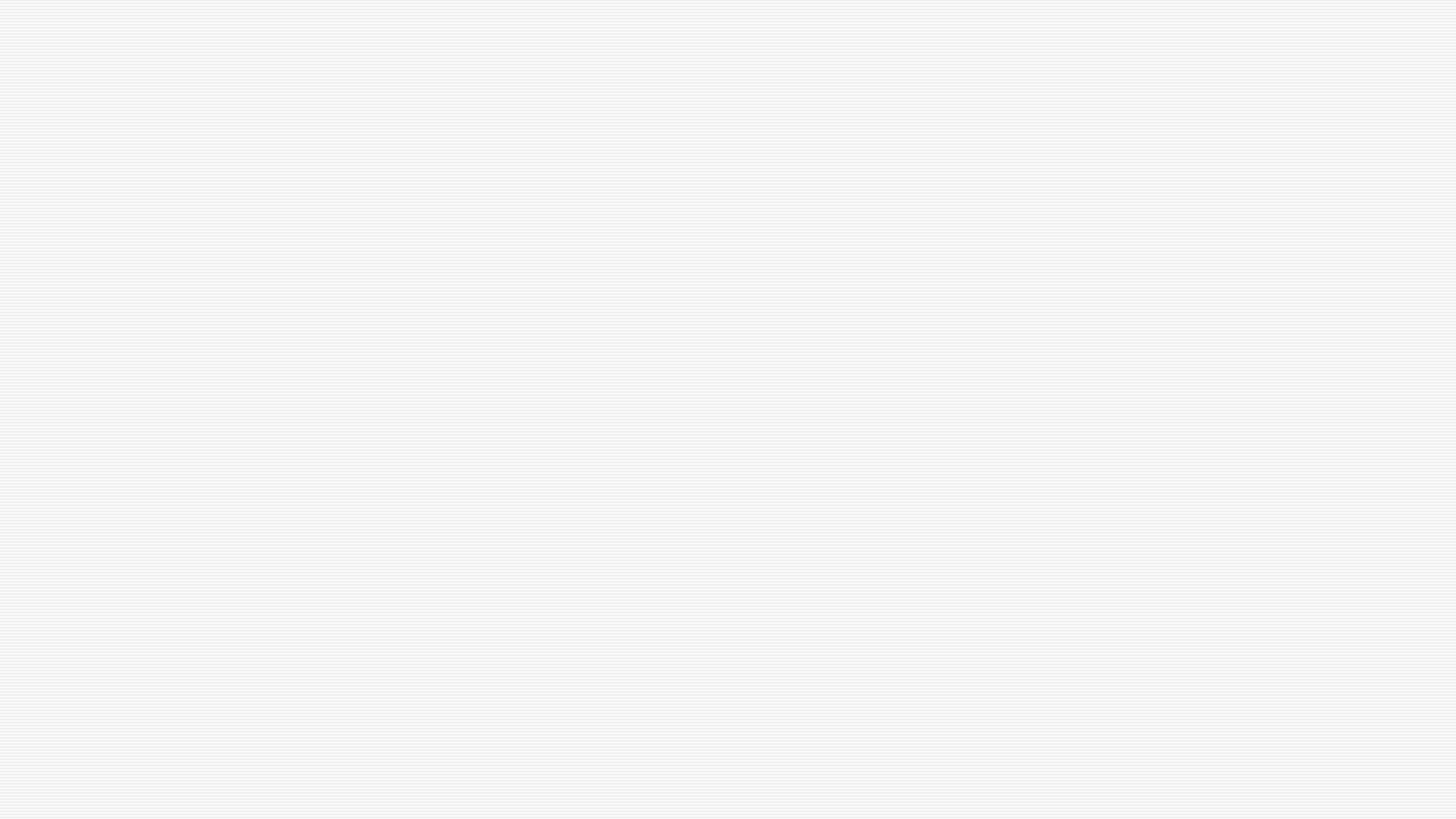 Teorías y técnicas
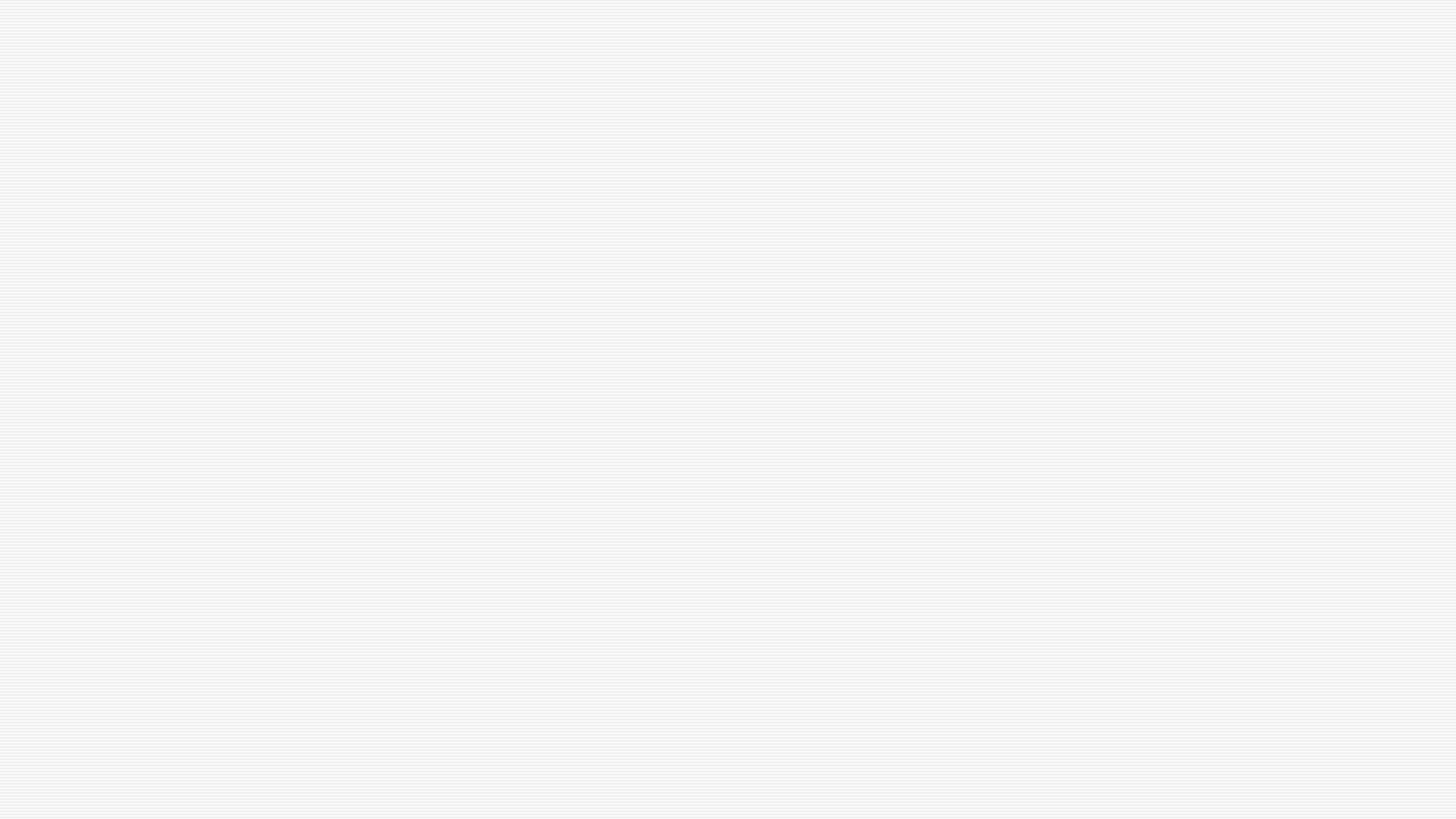 Técnicas y teorías
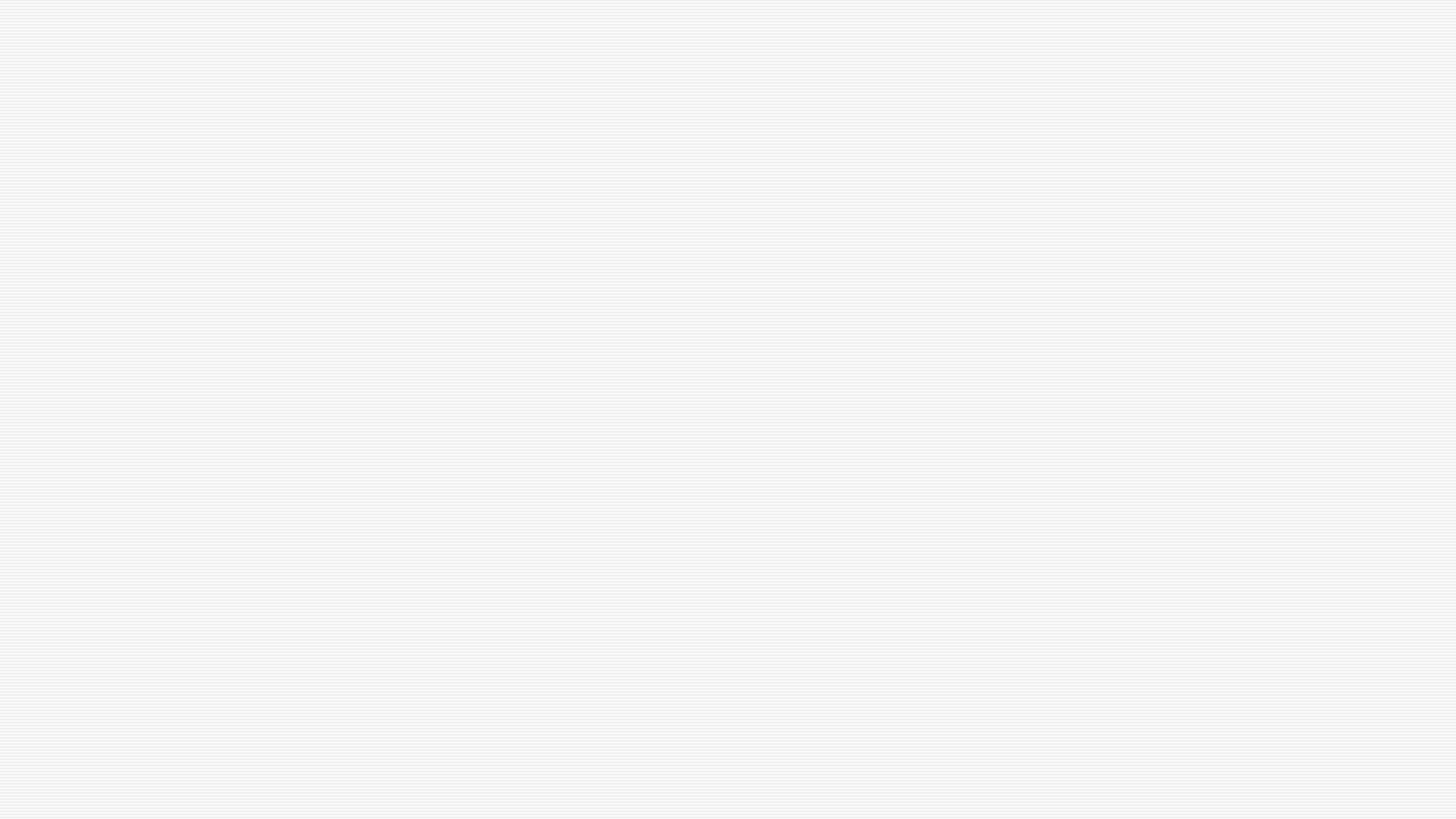 Teoría Clásica
Basada en etapas y preceptos.
Recursos
Objetivos
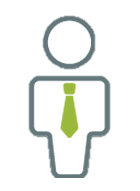 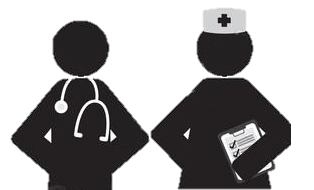 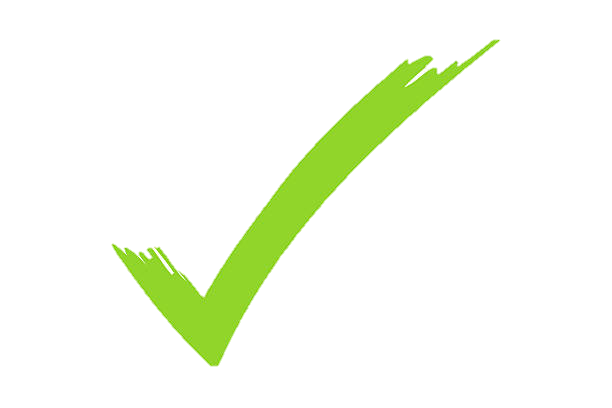 ESTRUCTURA
Gestión
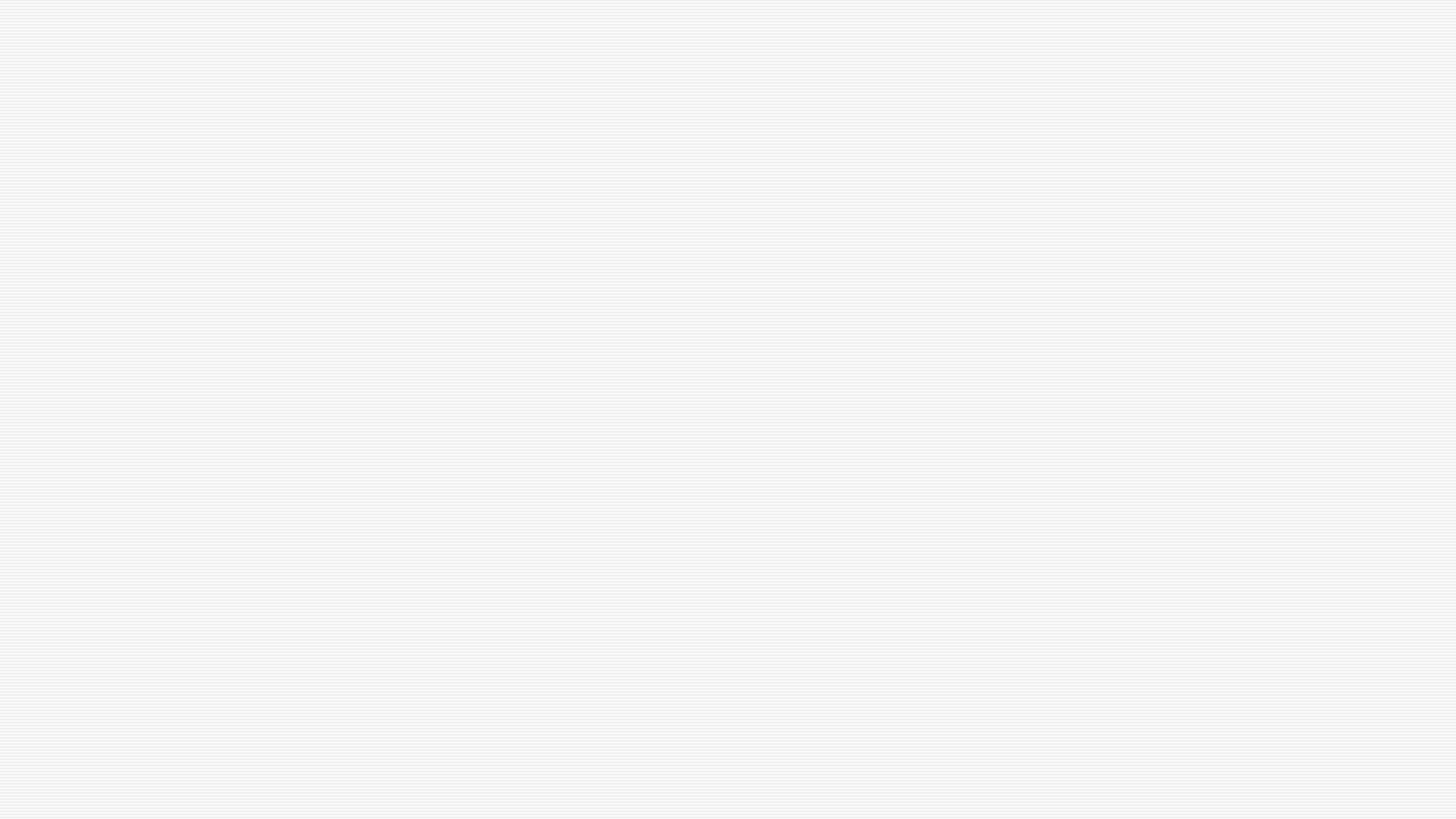 Teoría de las Relaciones Humanas
Personal
Directivos
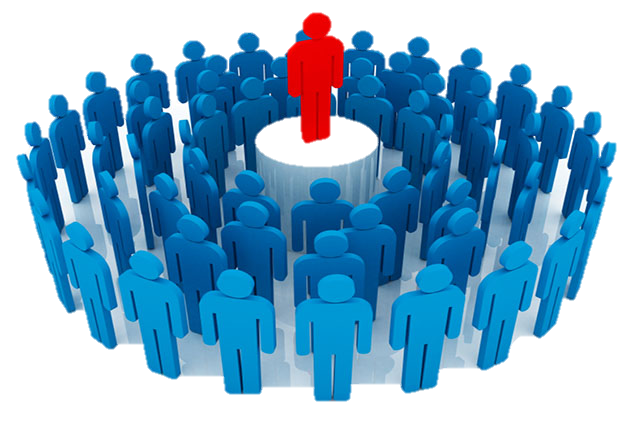 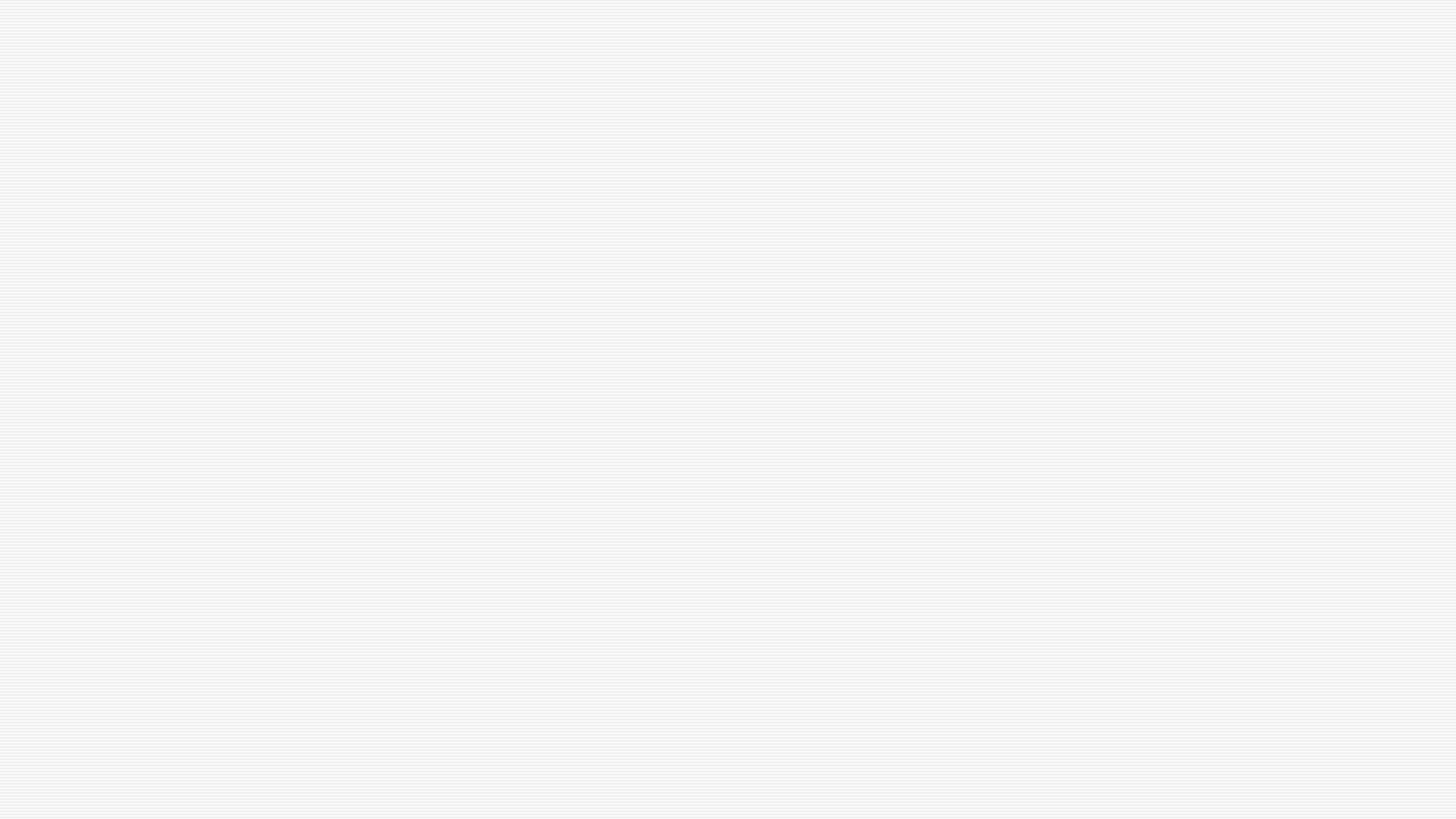 Teoría Estructuralista
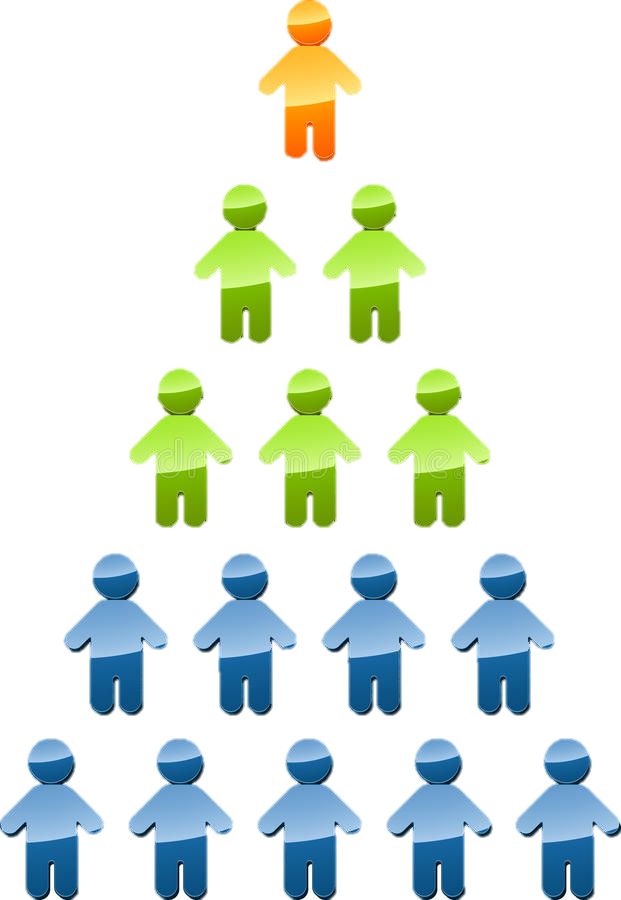 Normas obligatorias.
Disposiciones sucesivas.
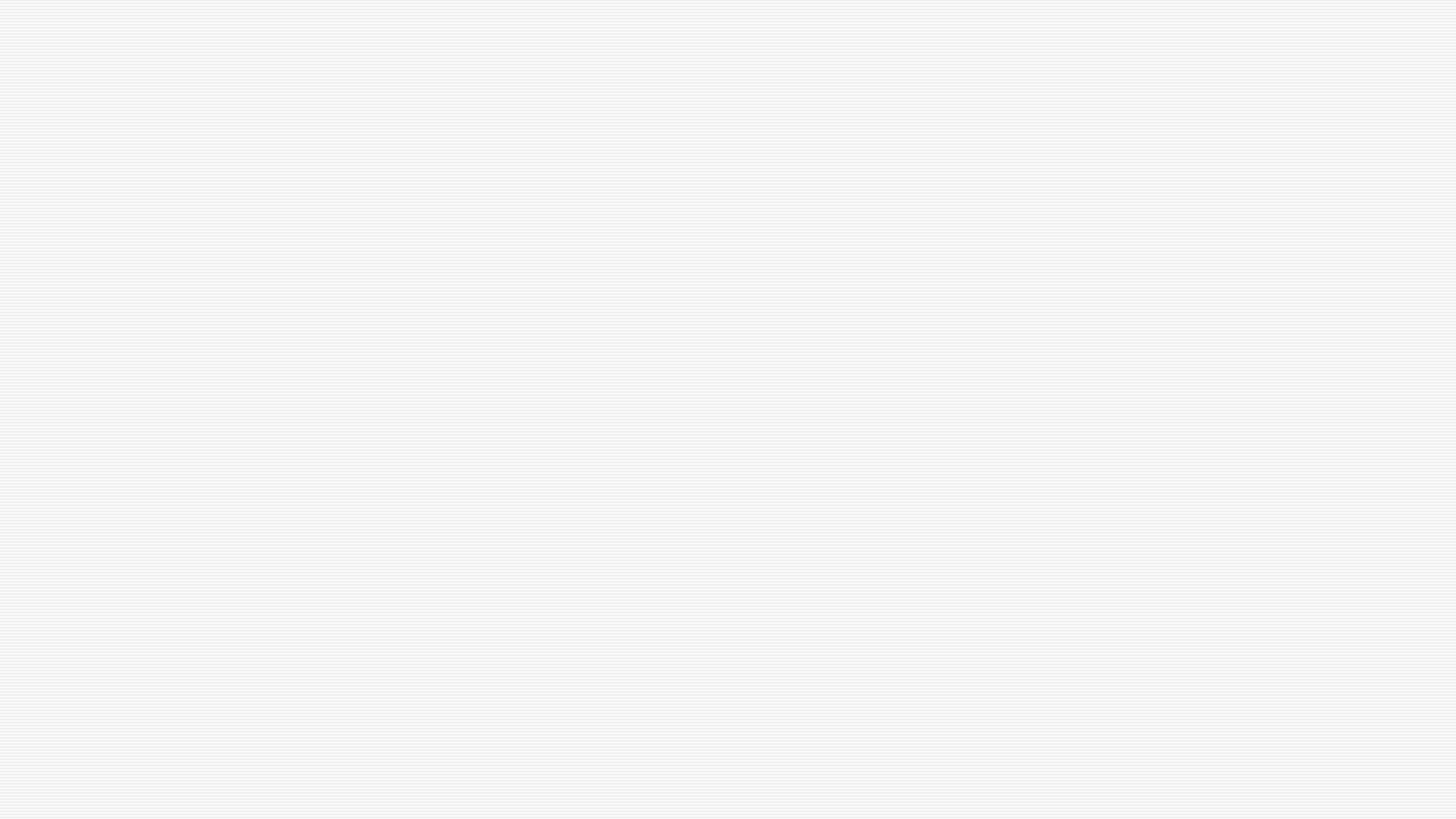 Teoría del Comportamiento organizacional
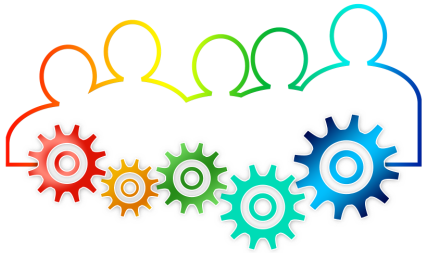 Cooperación entre altos mandos y empleado.
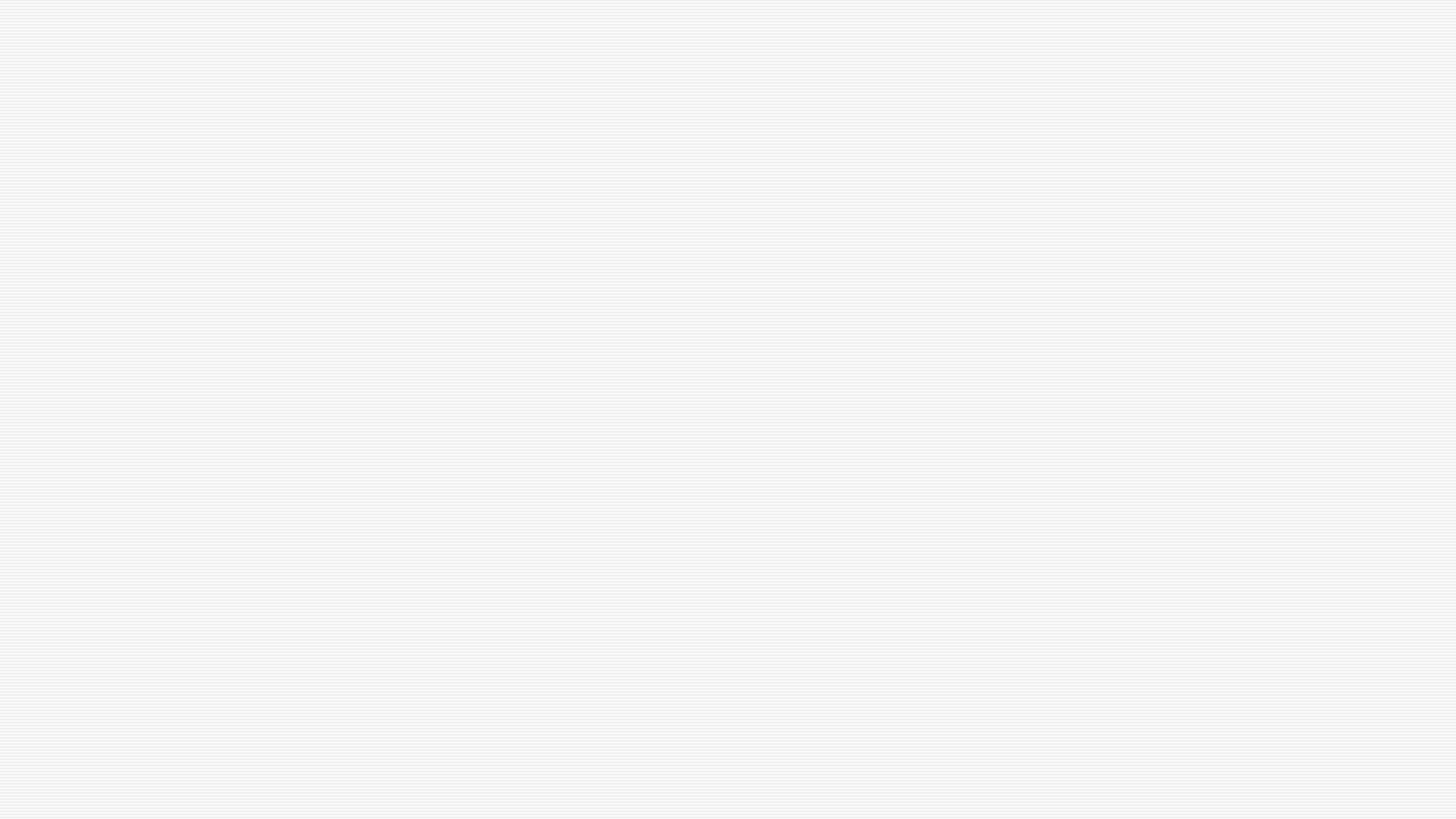 Técnica Cuantitativa
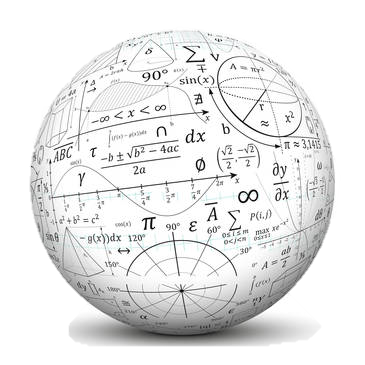 Procedimientos matemáticos para la toma de decisiones.
Recurre a:
Investigación
Programación lineal
Teoría de colas
Palabra clave….


		     -Cumplir lo que se apunta.
	            -Busca el orden y la armonía.
-Toma de decisiones.
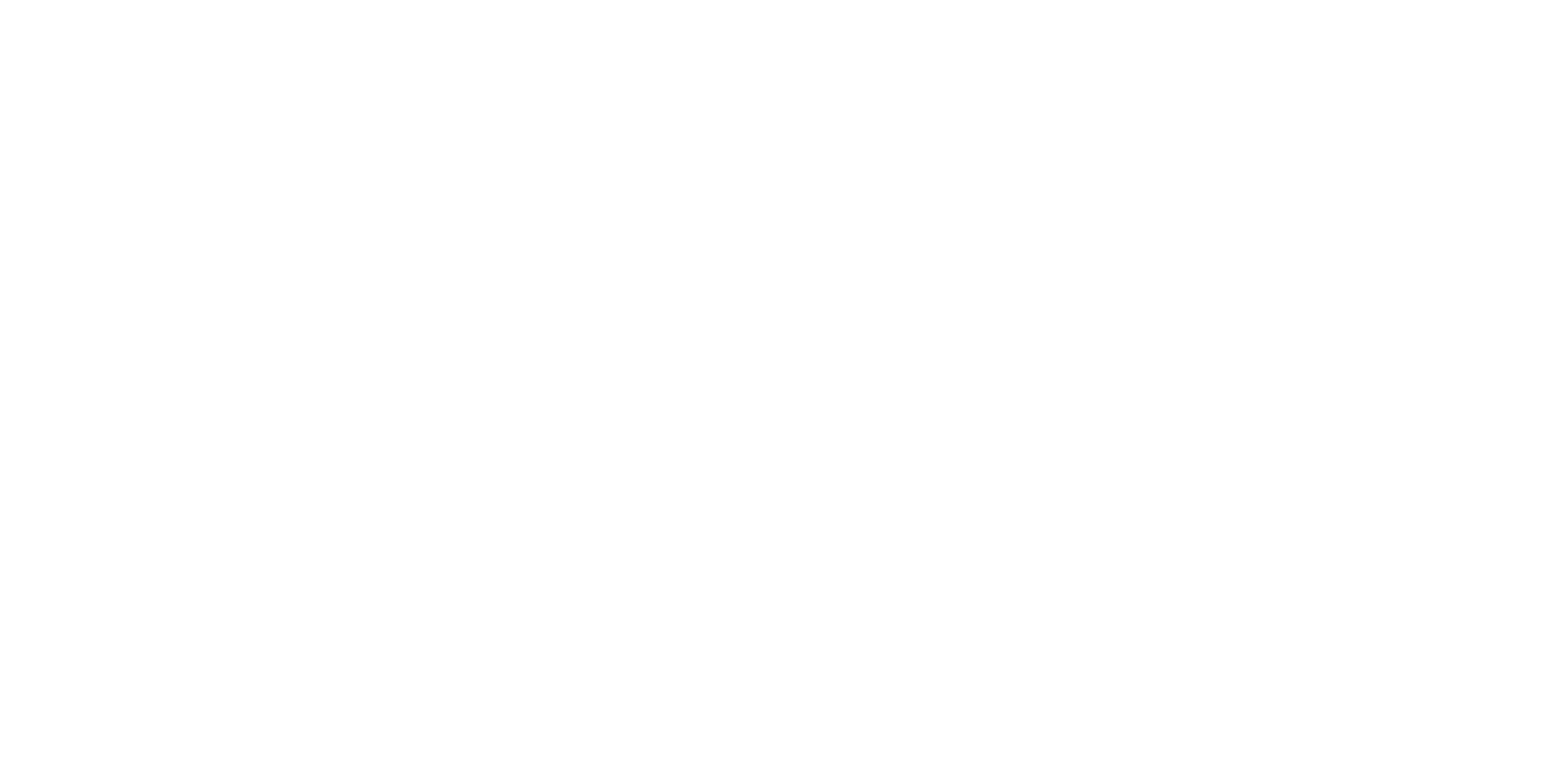 SECUENCIA
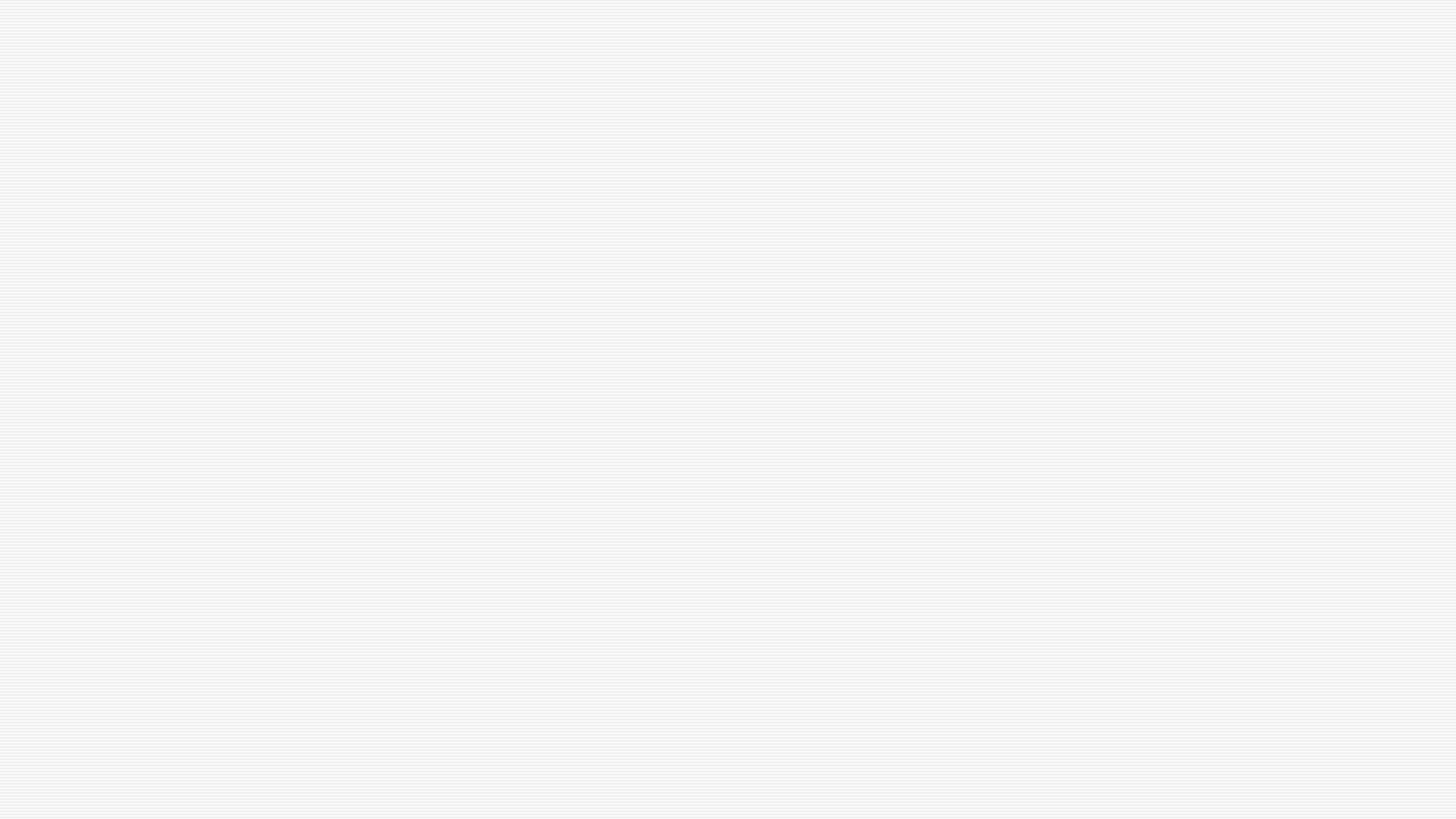 Con los pies en la realidad
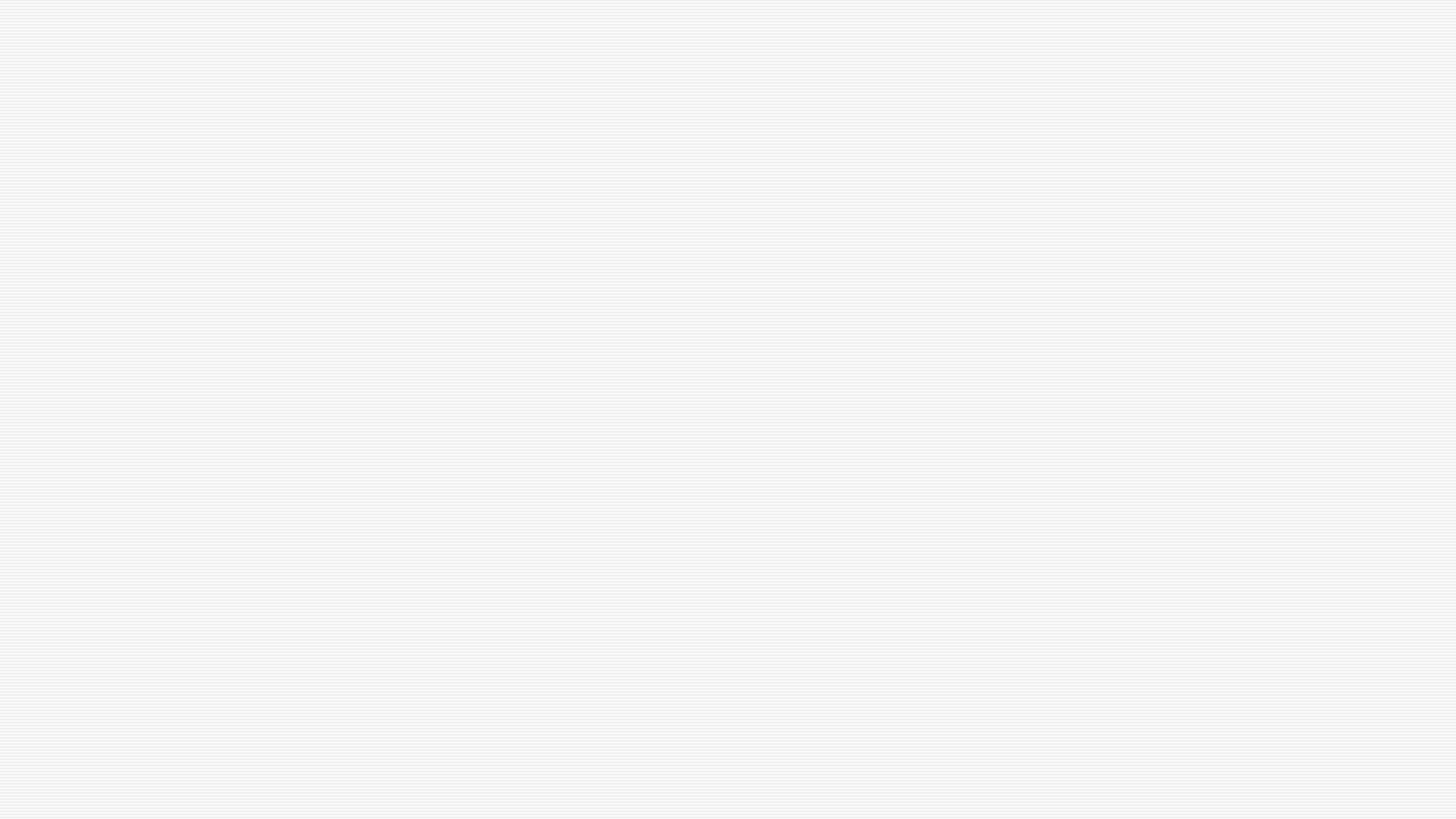 Con los pies en la realidad
Separaciones
Sistema cerrado
Gestión
de
hospitales
Interdependencia con el entorno
Asuntos cotidianos
Microcosmos
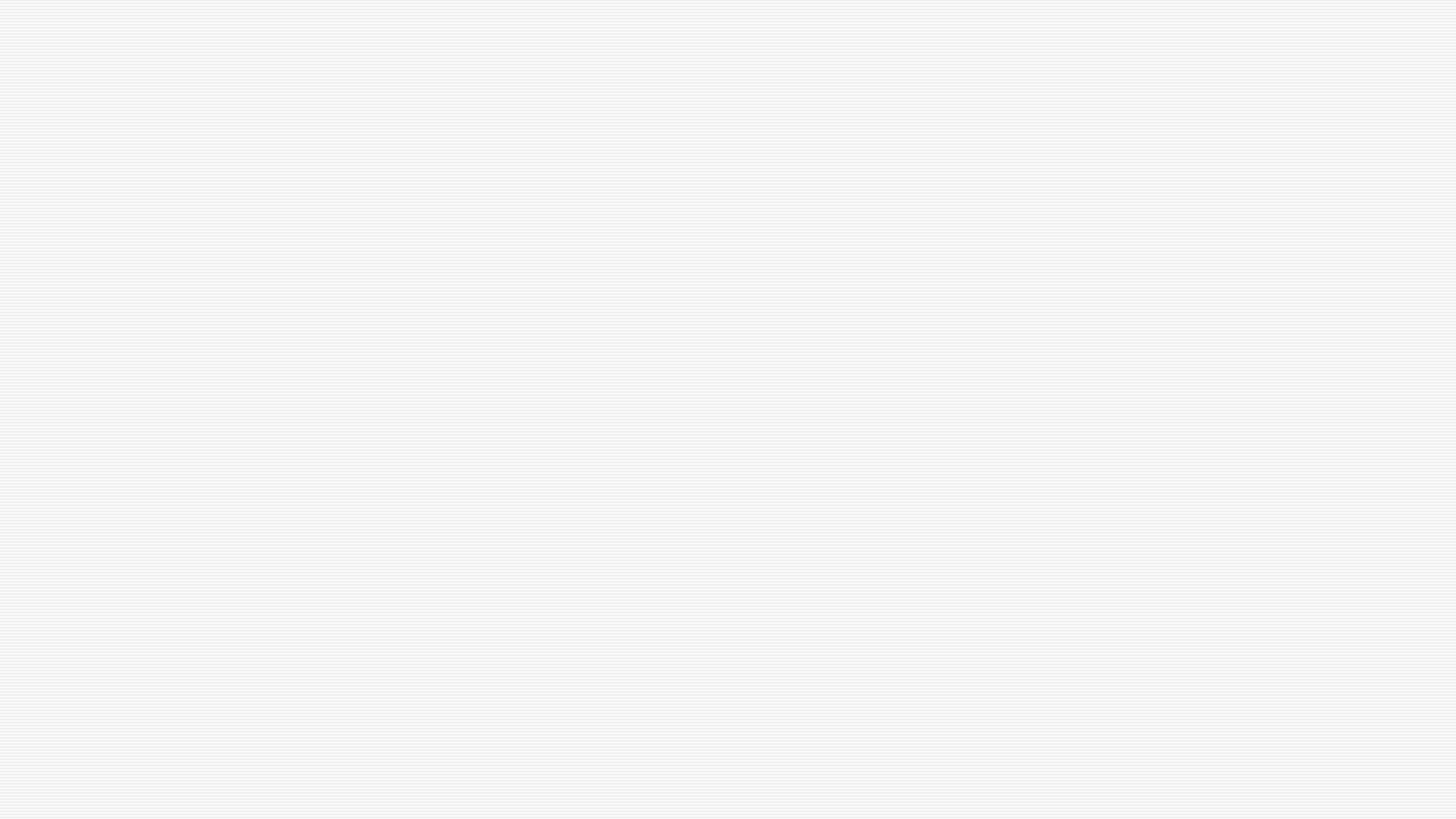 Con los pies en la realidad
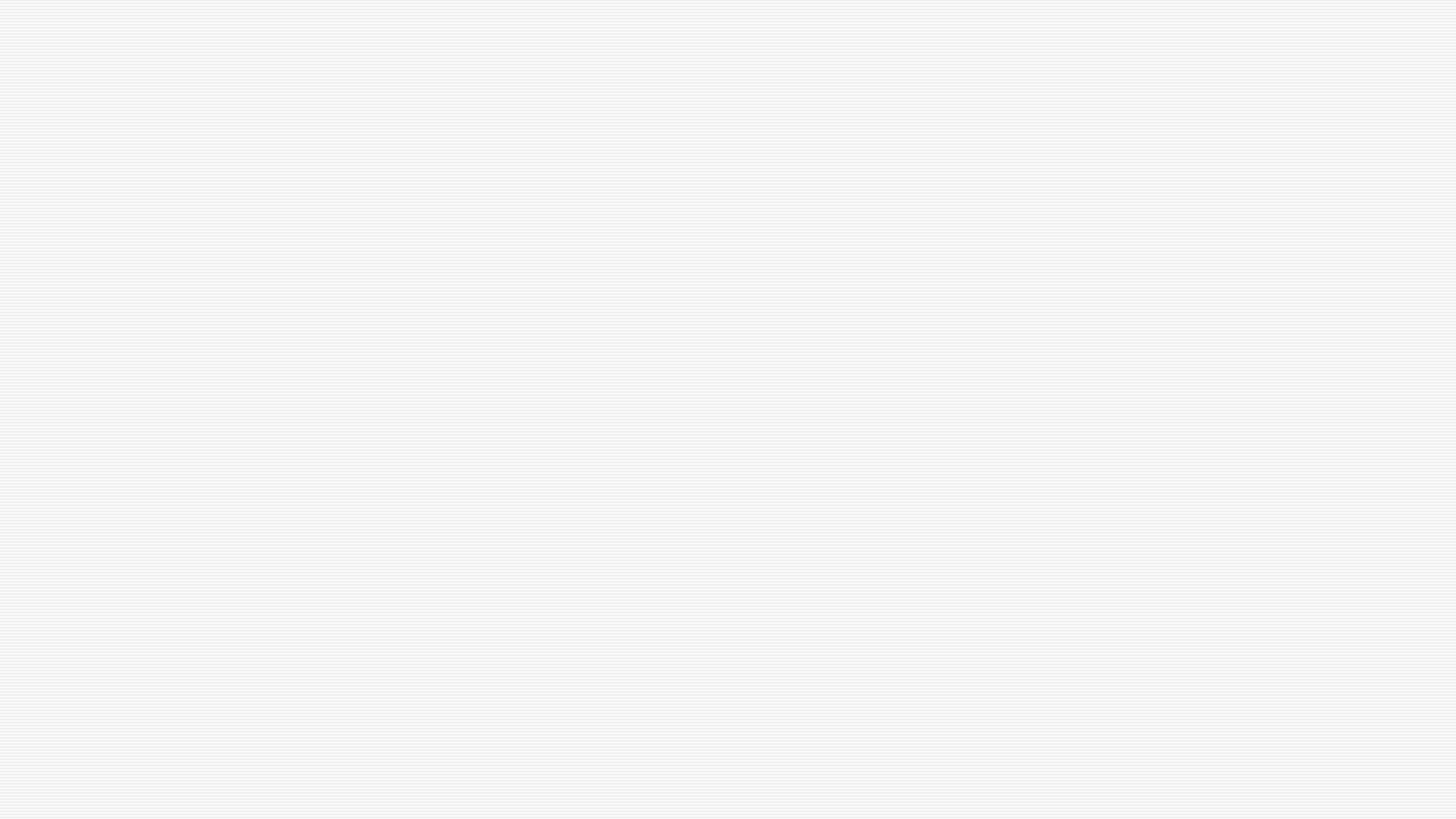 Con los pies en la realidad
Ciencias de la Complejidad
¿Los aspectos conductuales en que componente se ubican?
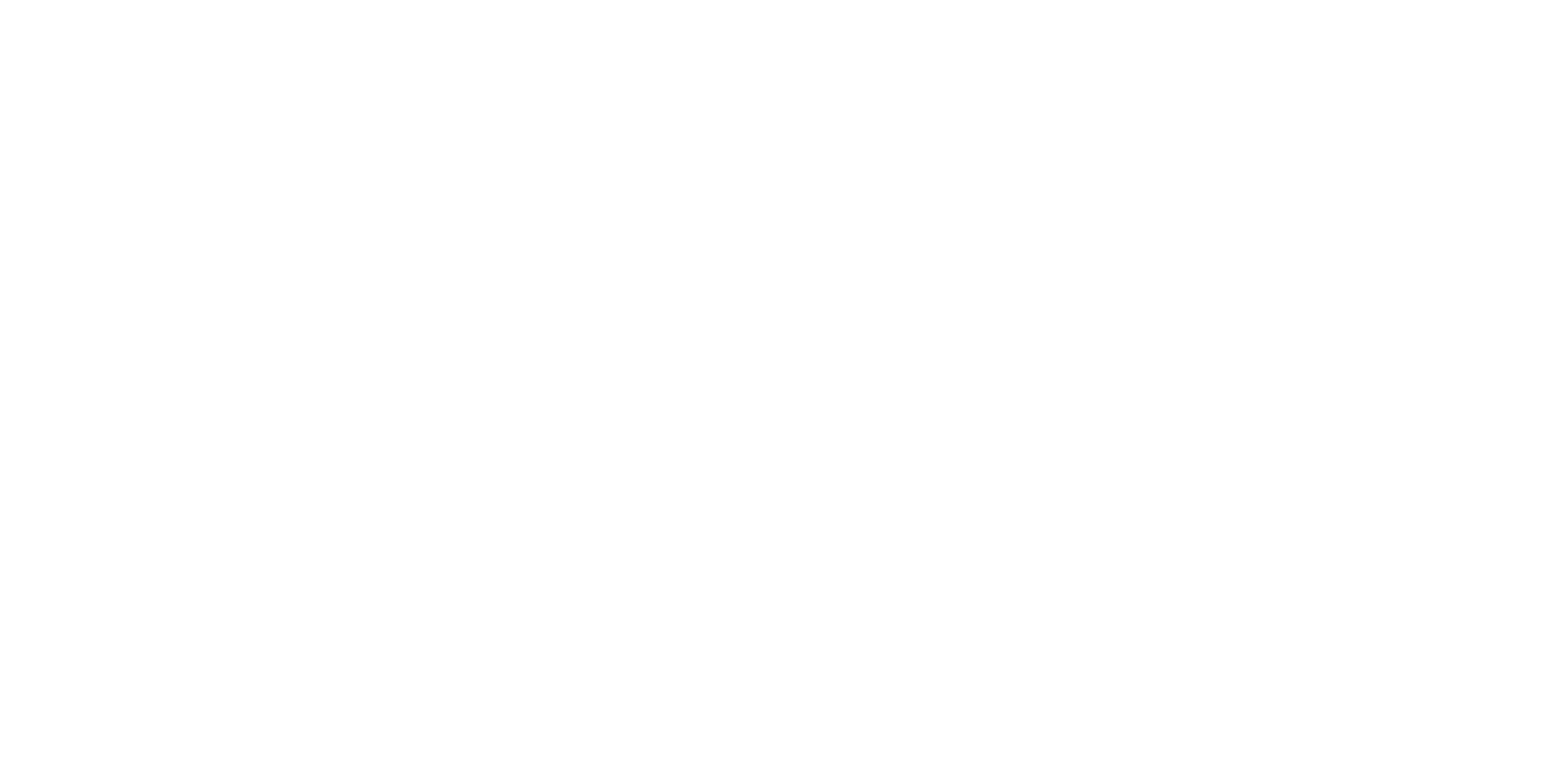 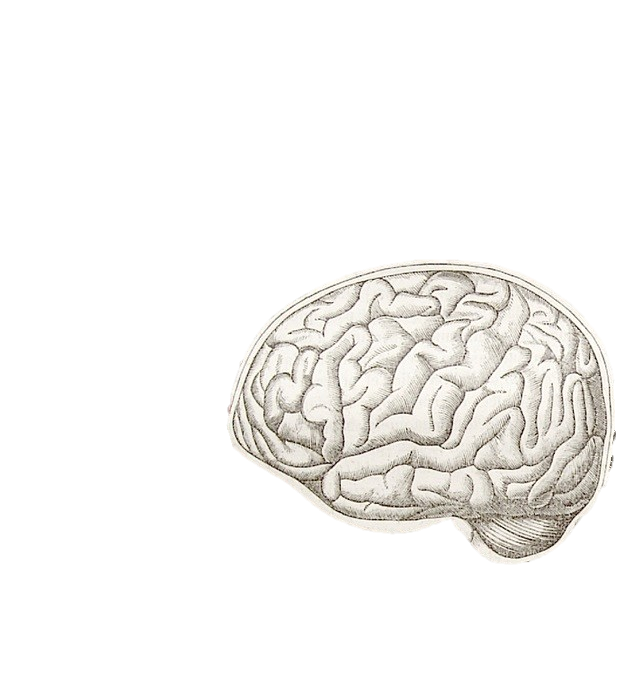 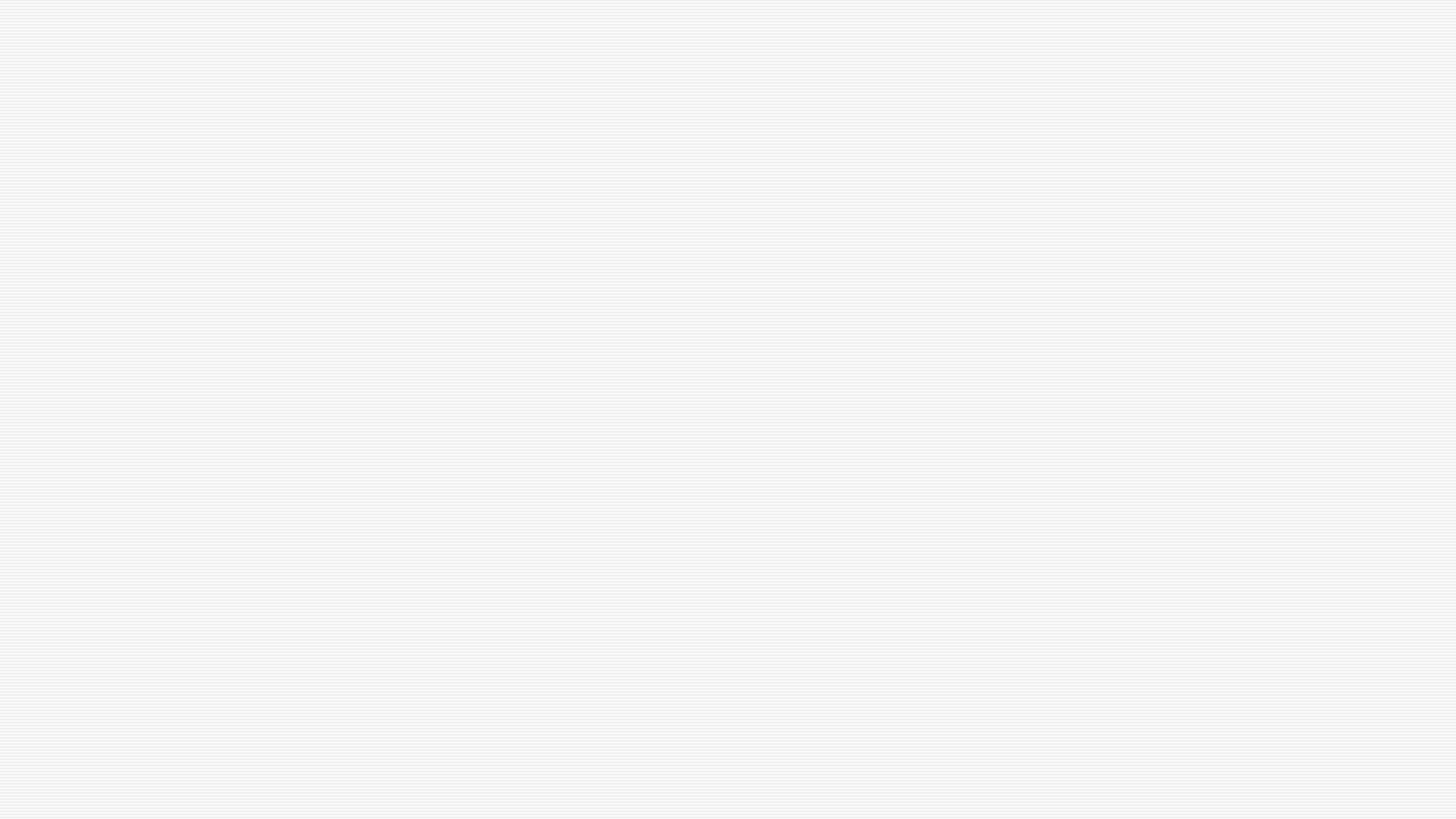 Con los pies en la realidad
Ciencias de la Complejidad
Objetivos 

Metas

Procesos
Gestión directiva
Toma de decisiones
Entorno
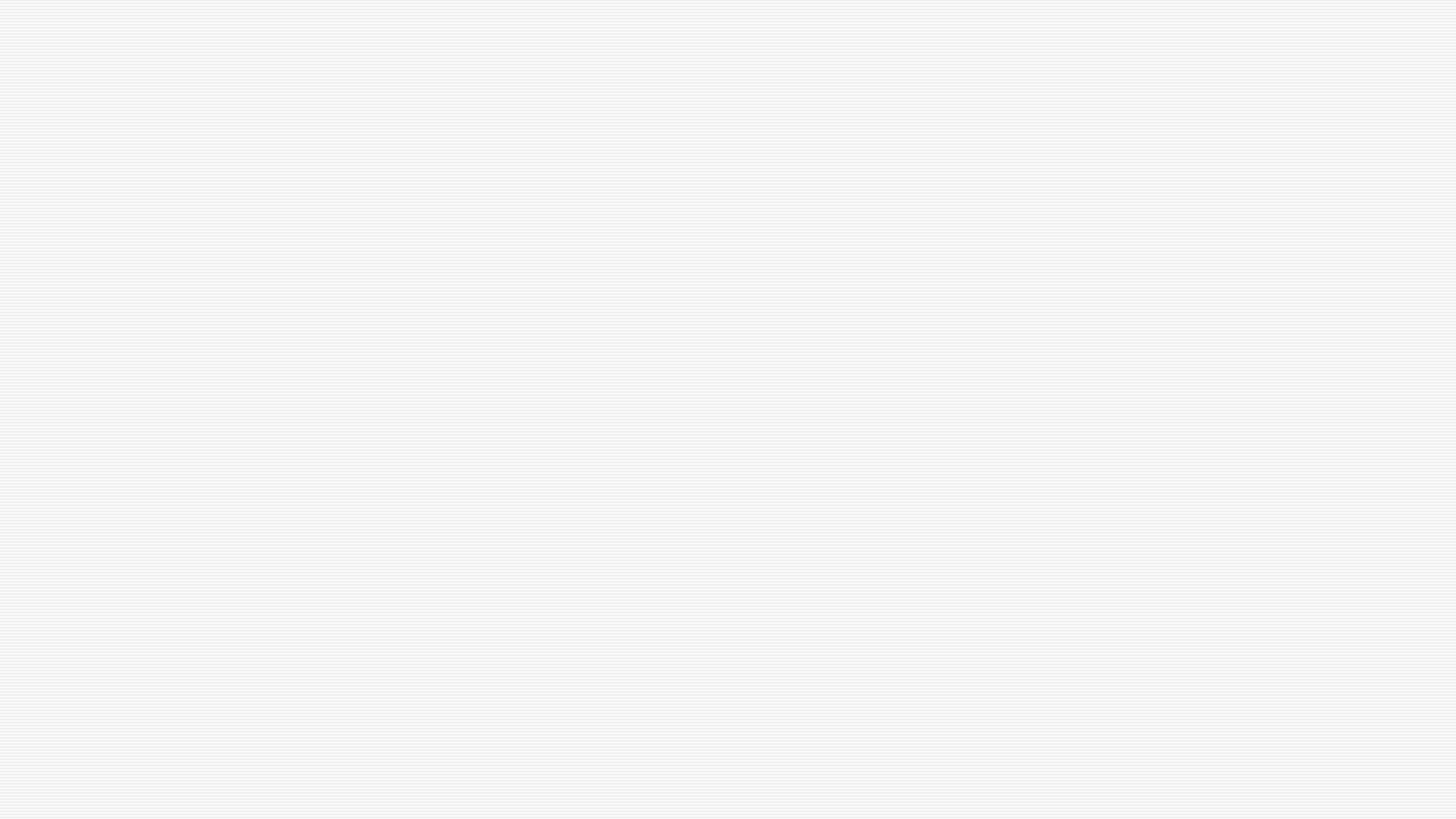 Adaptabilidad
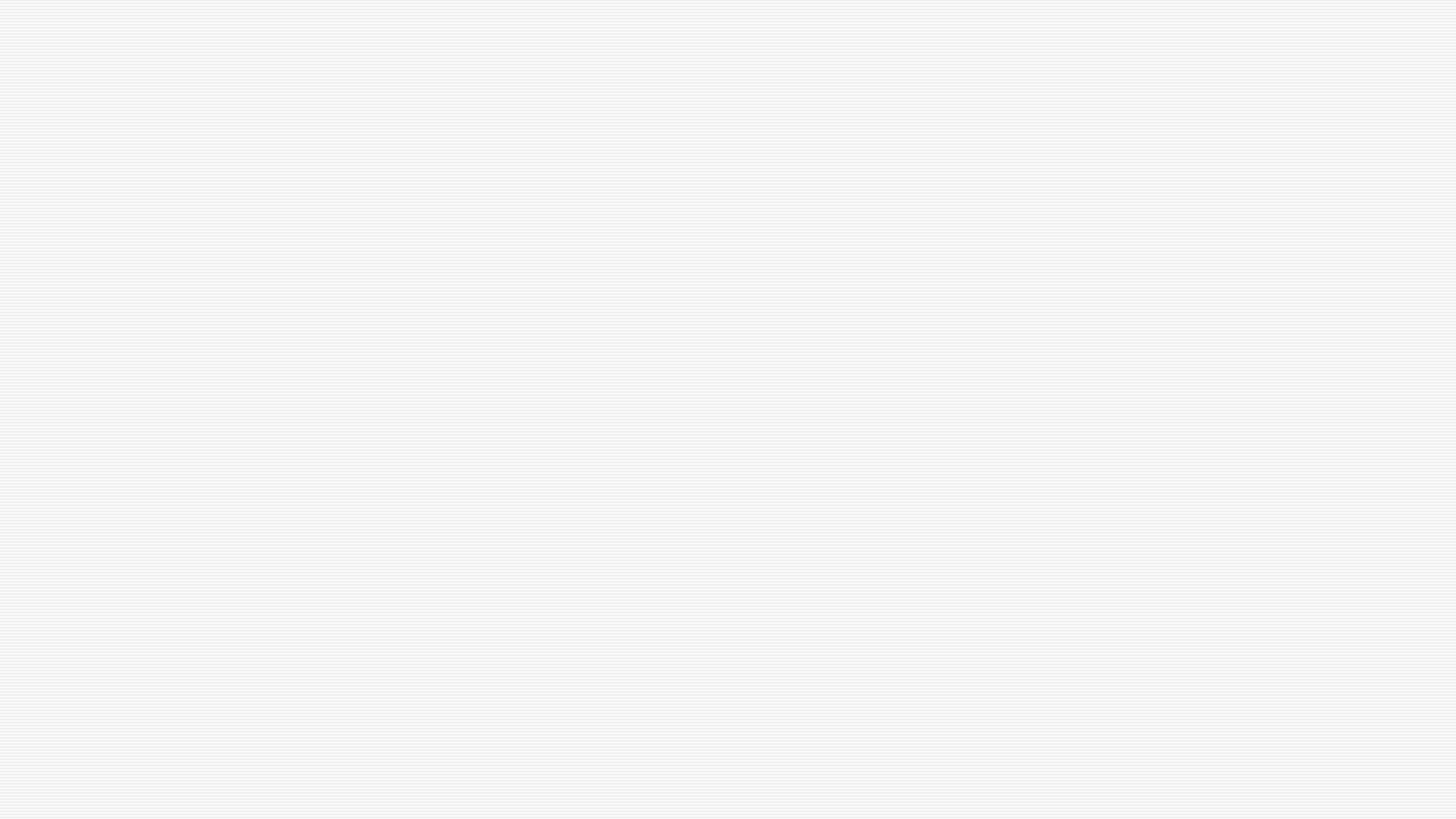 Adaptabilidad
Acciones no lineales
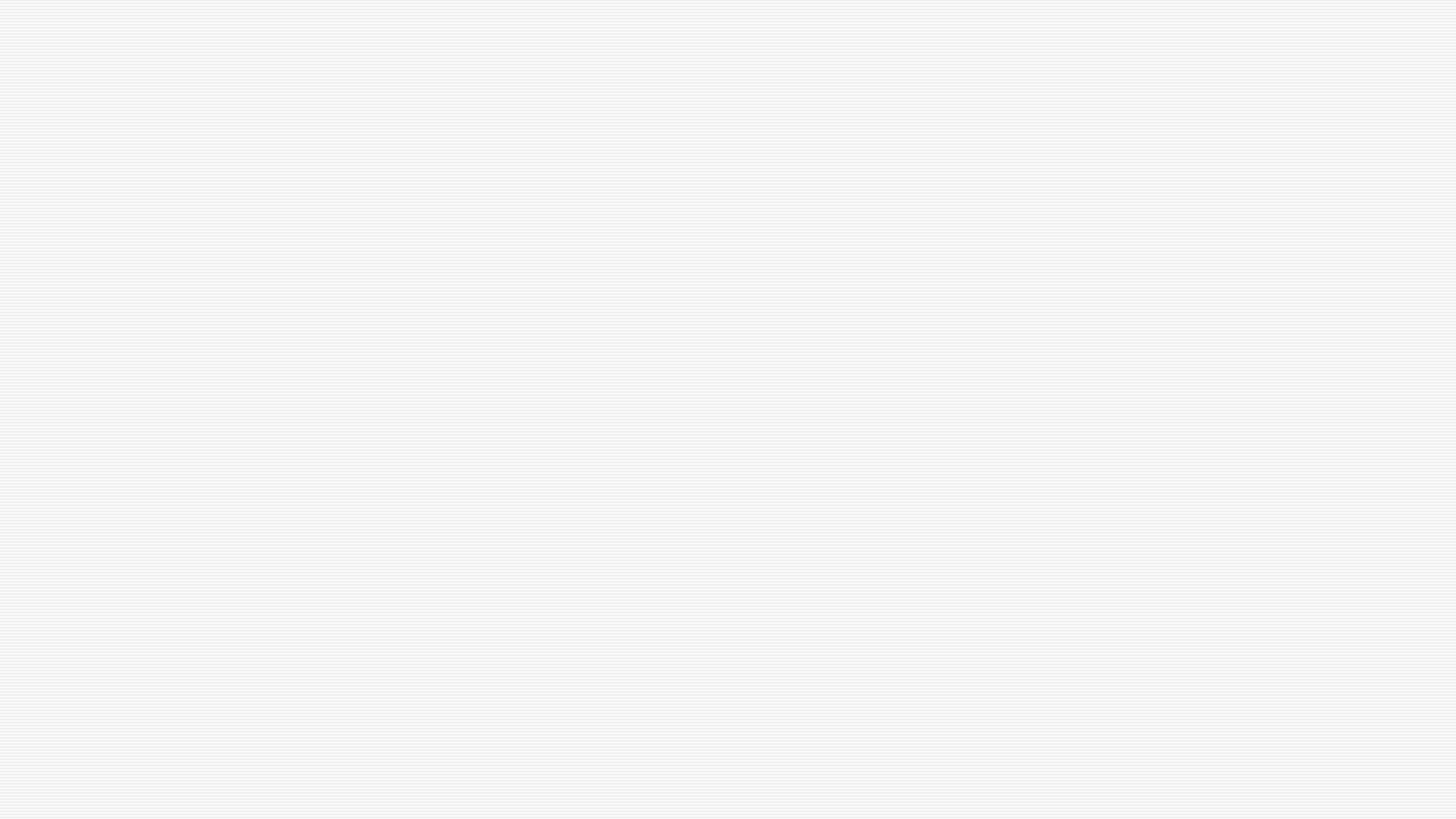 Cambios constantes
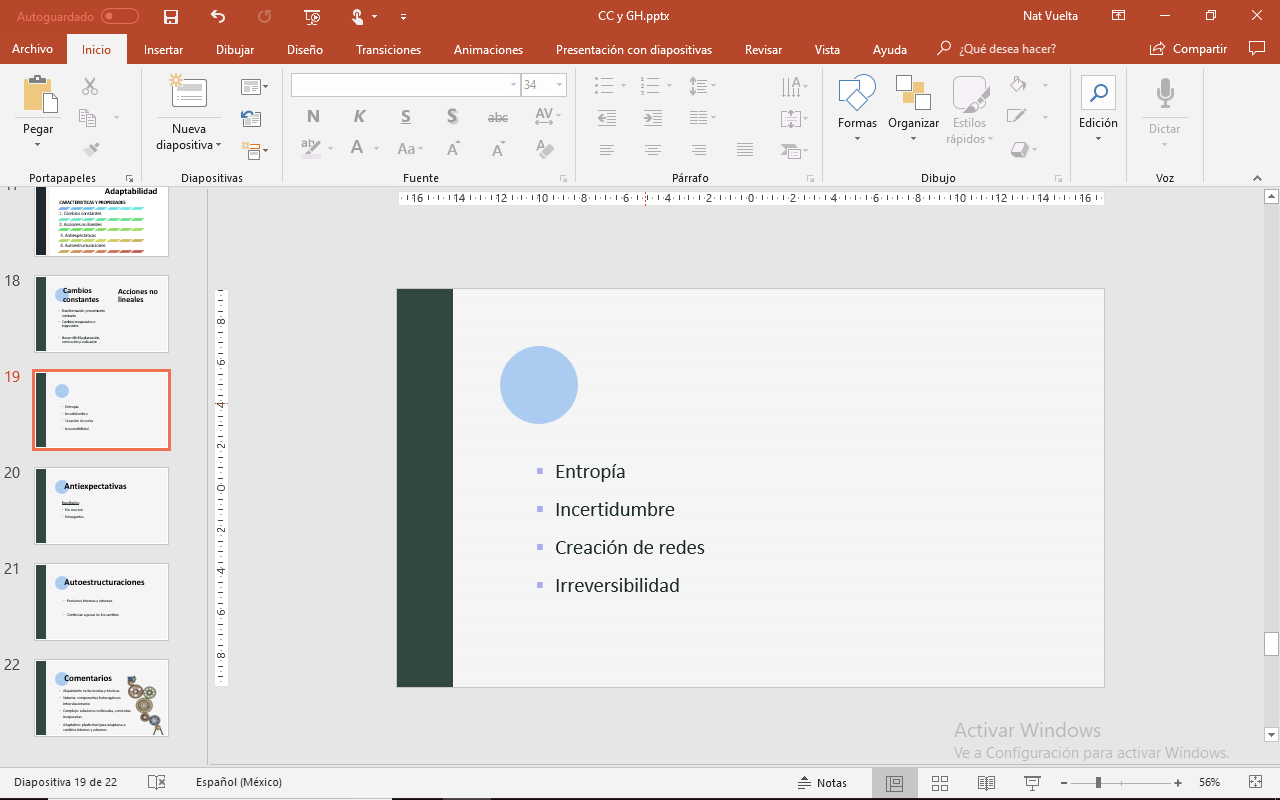 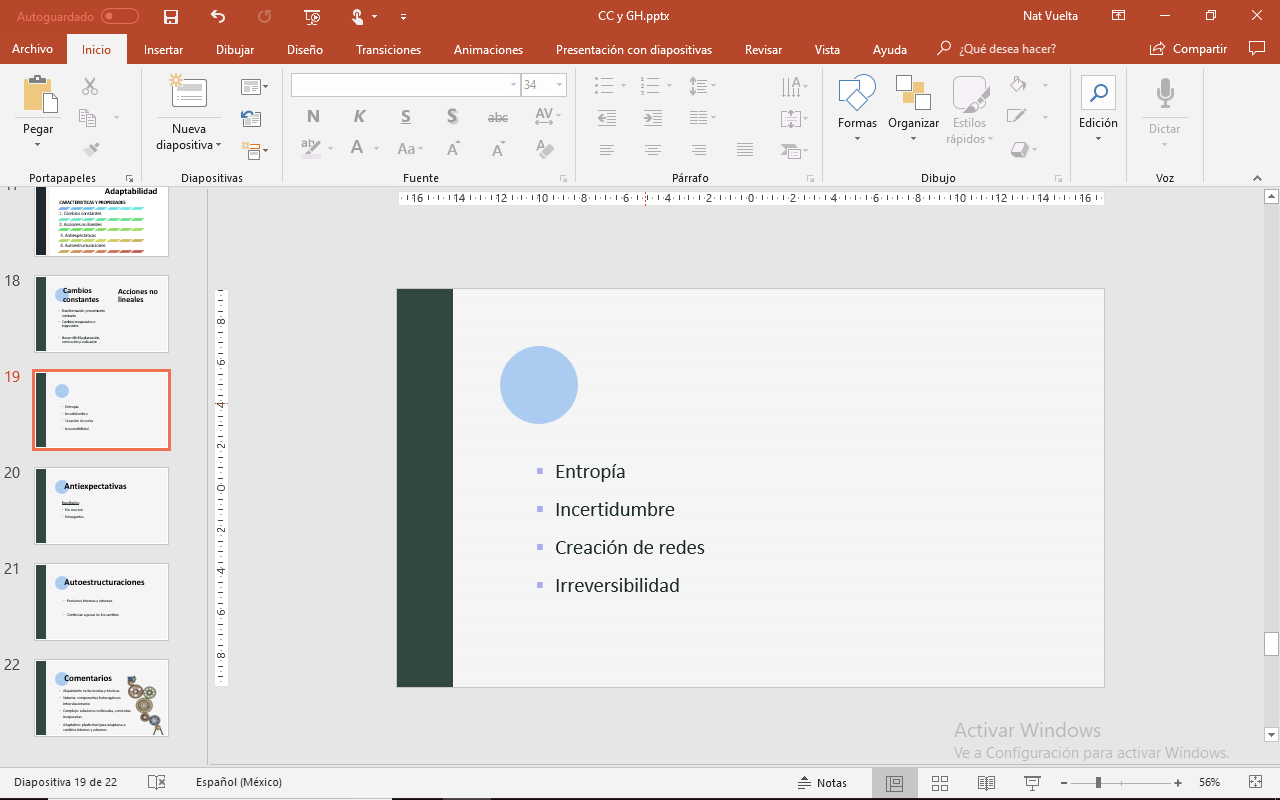 Transformación constante
Cambios inesperados

Difícil la planeación, conducción y evaluación
Entropía
Incertidumbre
Creación de redes
Irreversibilidad
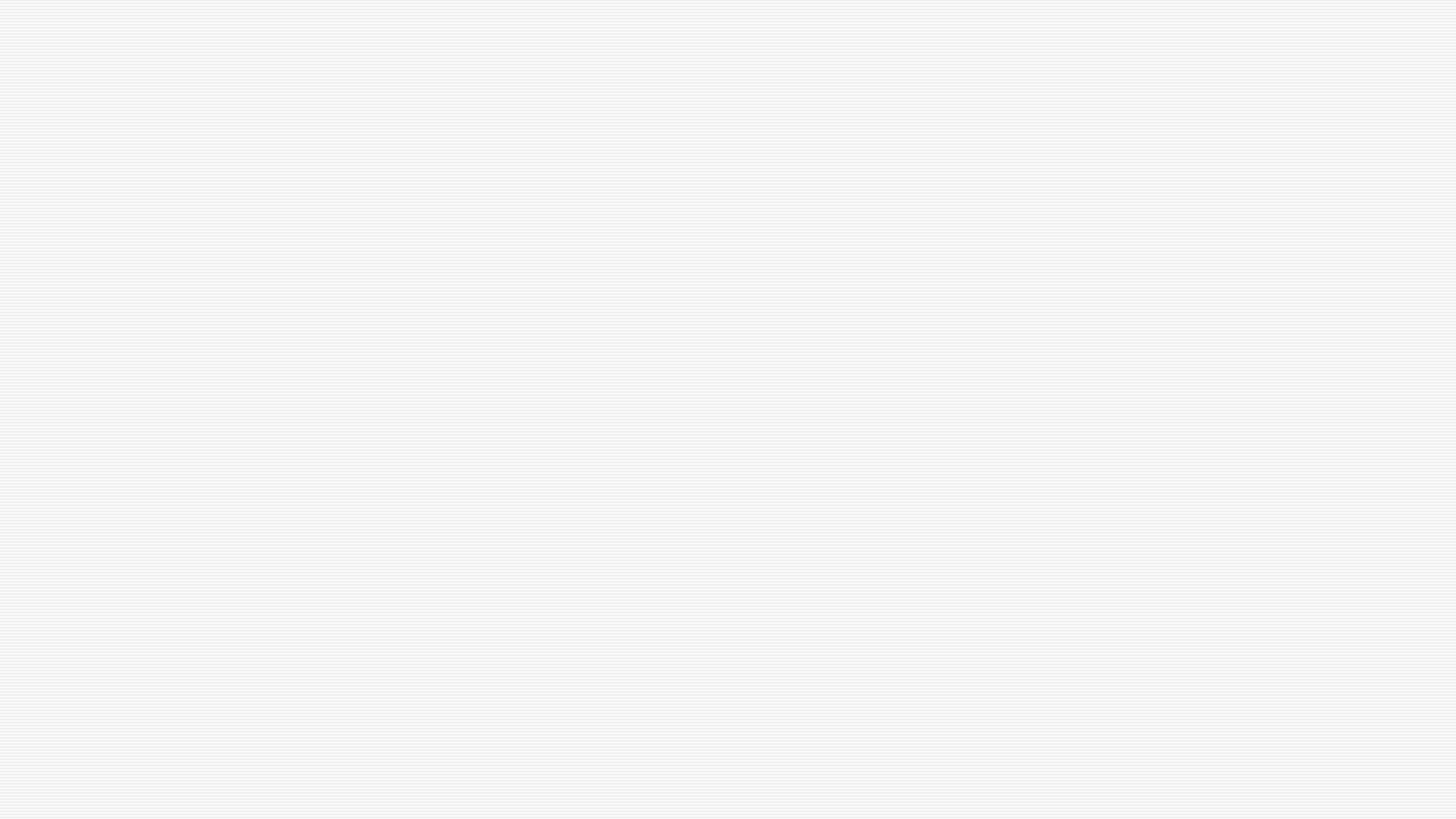 Antiexpectativa
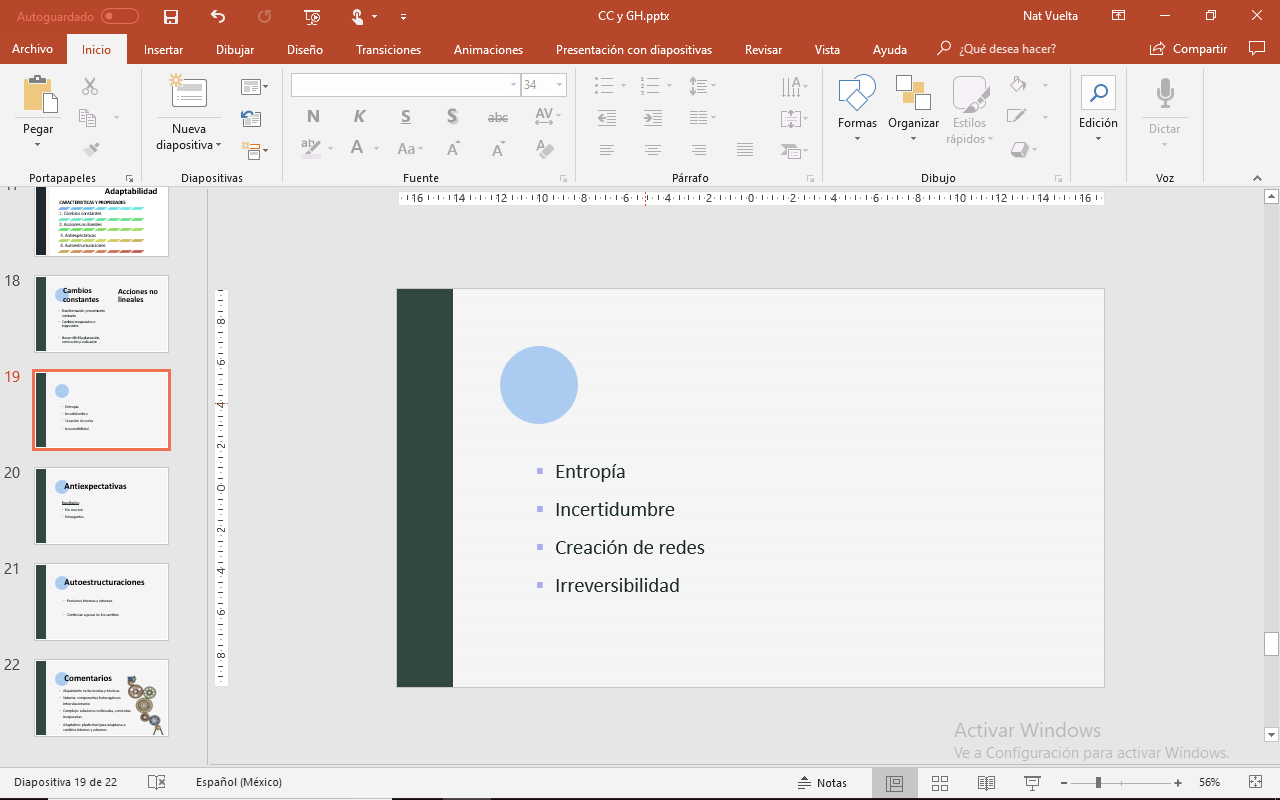 Resultados:
No ocurren
Emergentes
Presiones internas y externas
Continúan a pesar de los cambios
Autoestructuración
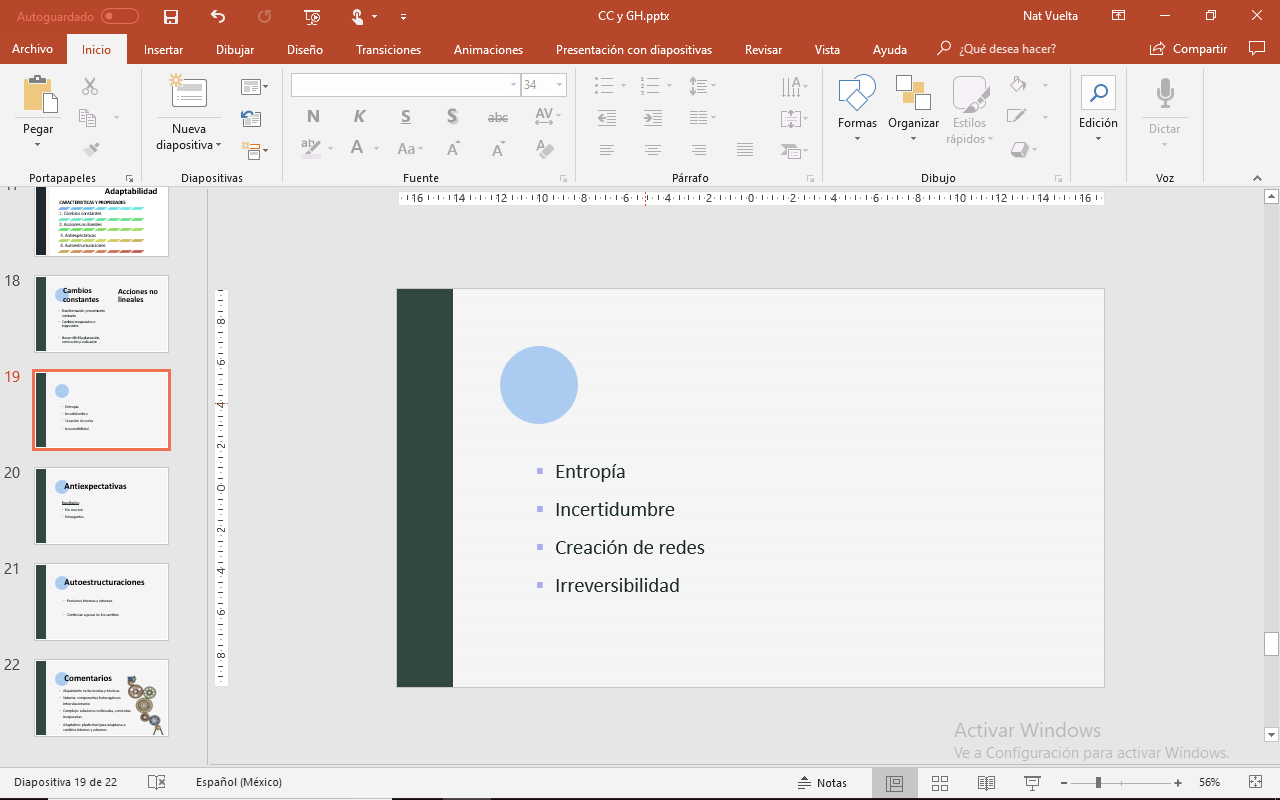 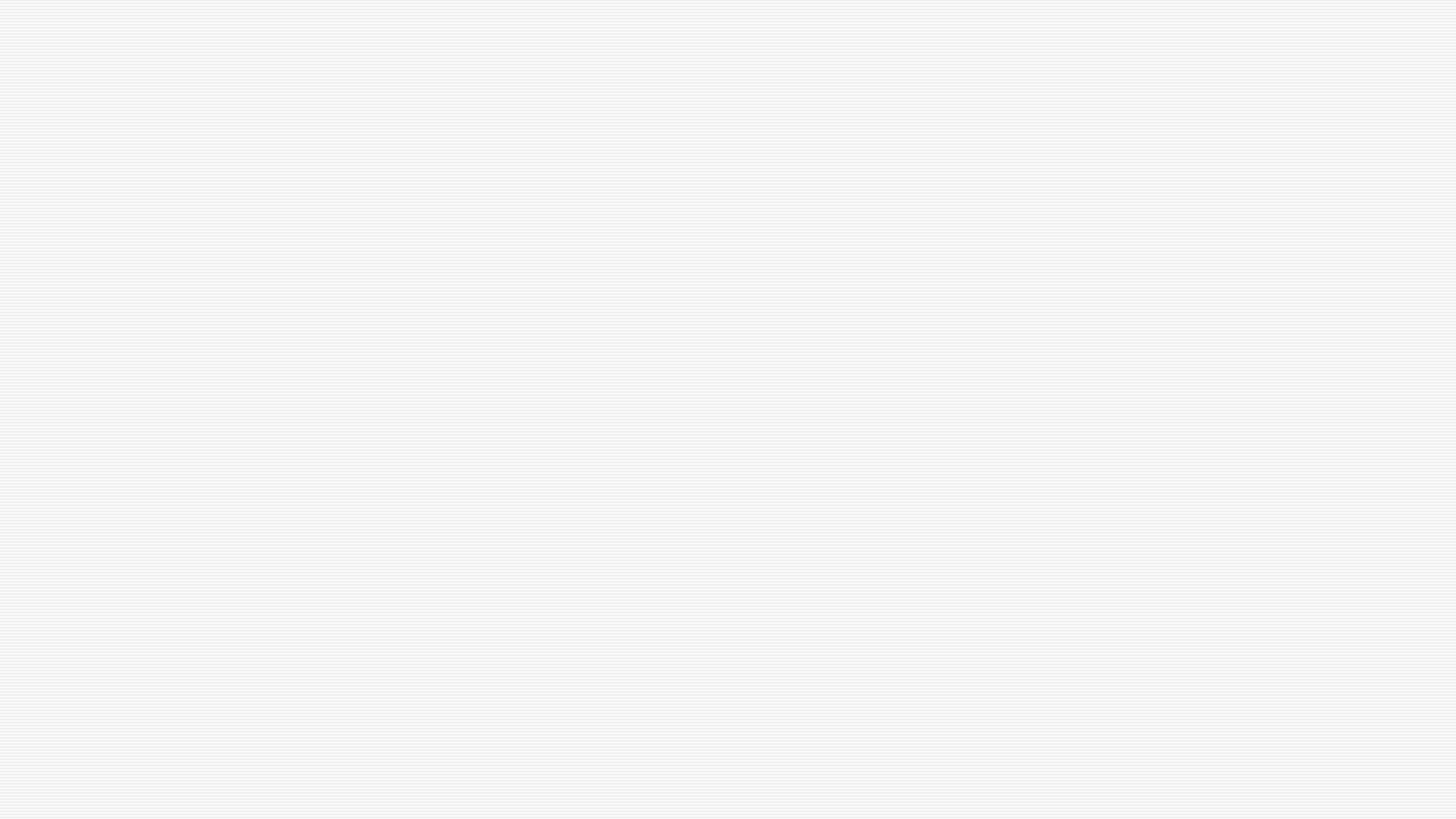 Retroalimentación
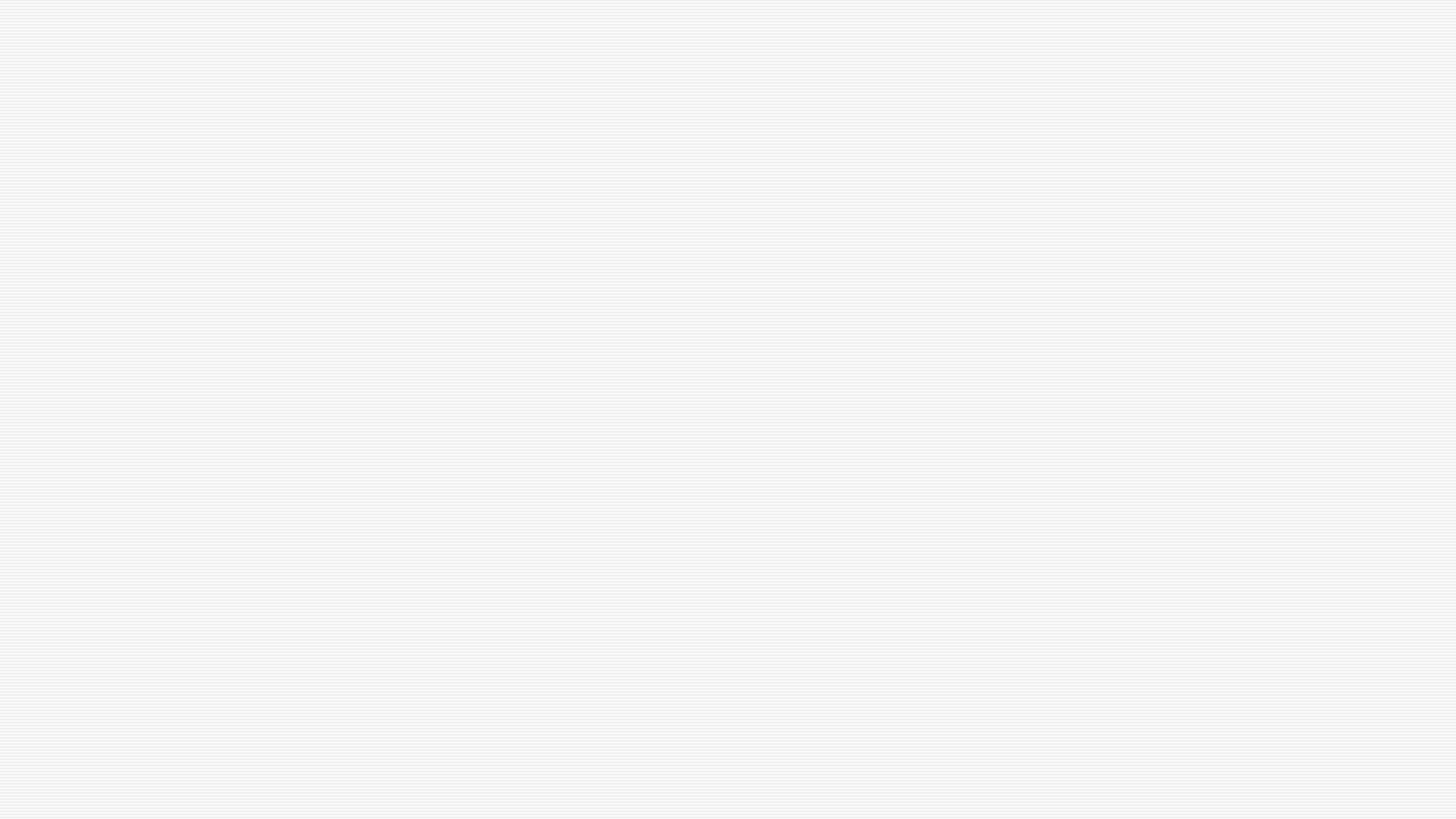 Conclusiones
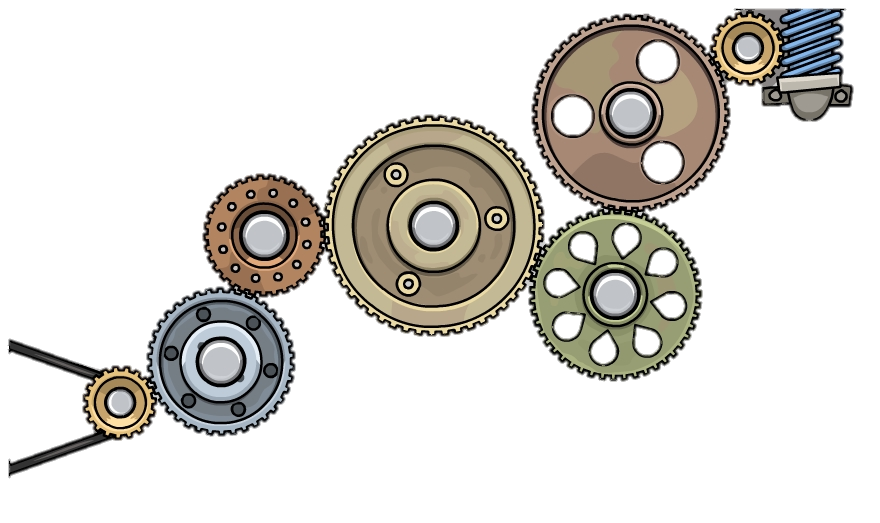 Sistema complejo adaptativo
Sistema
Complejo
Adaptativo
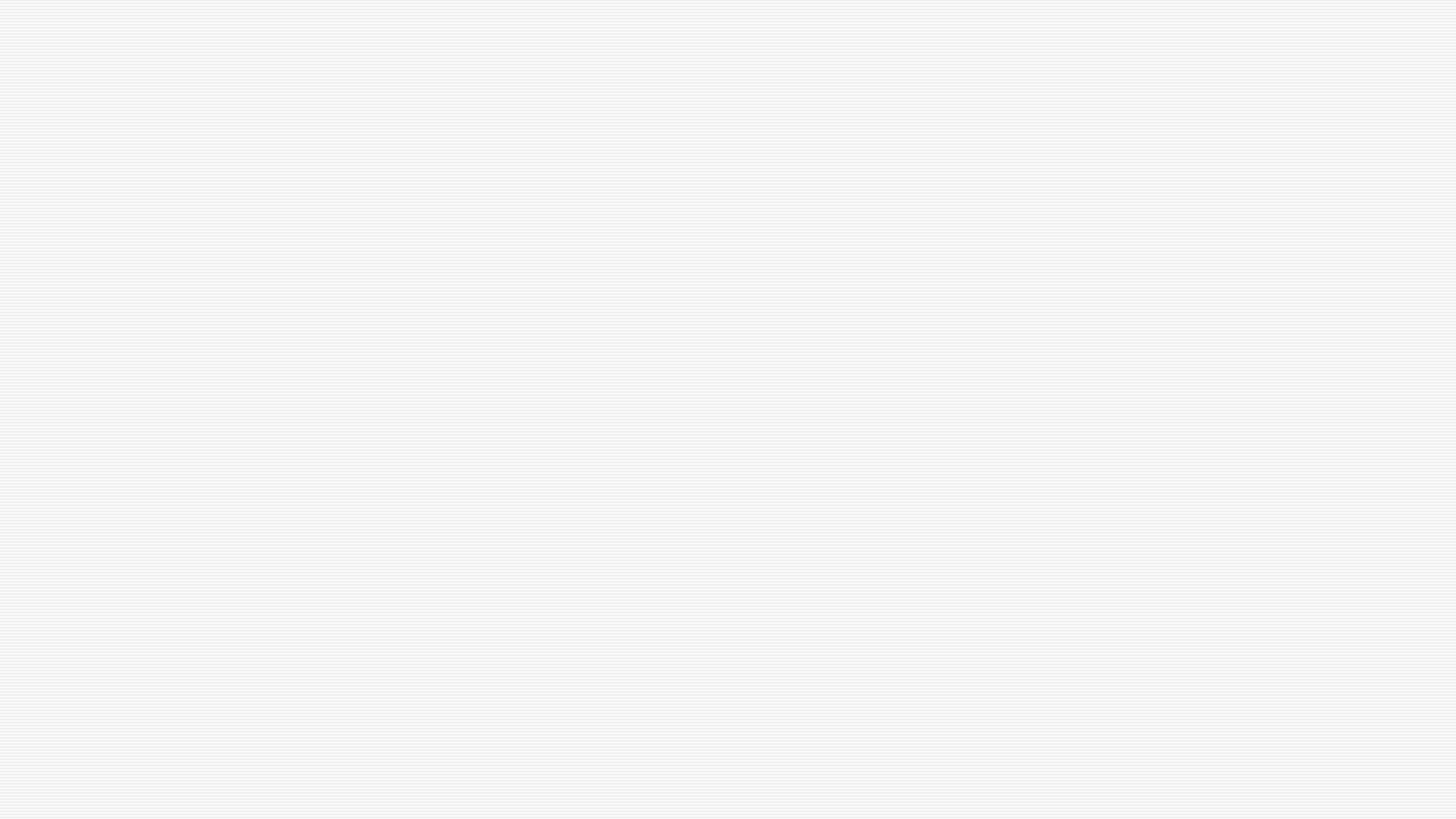 GRACIAS
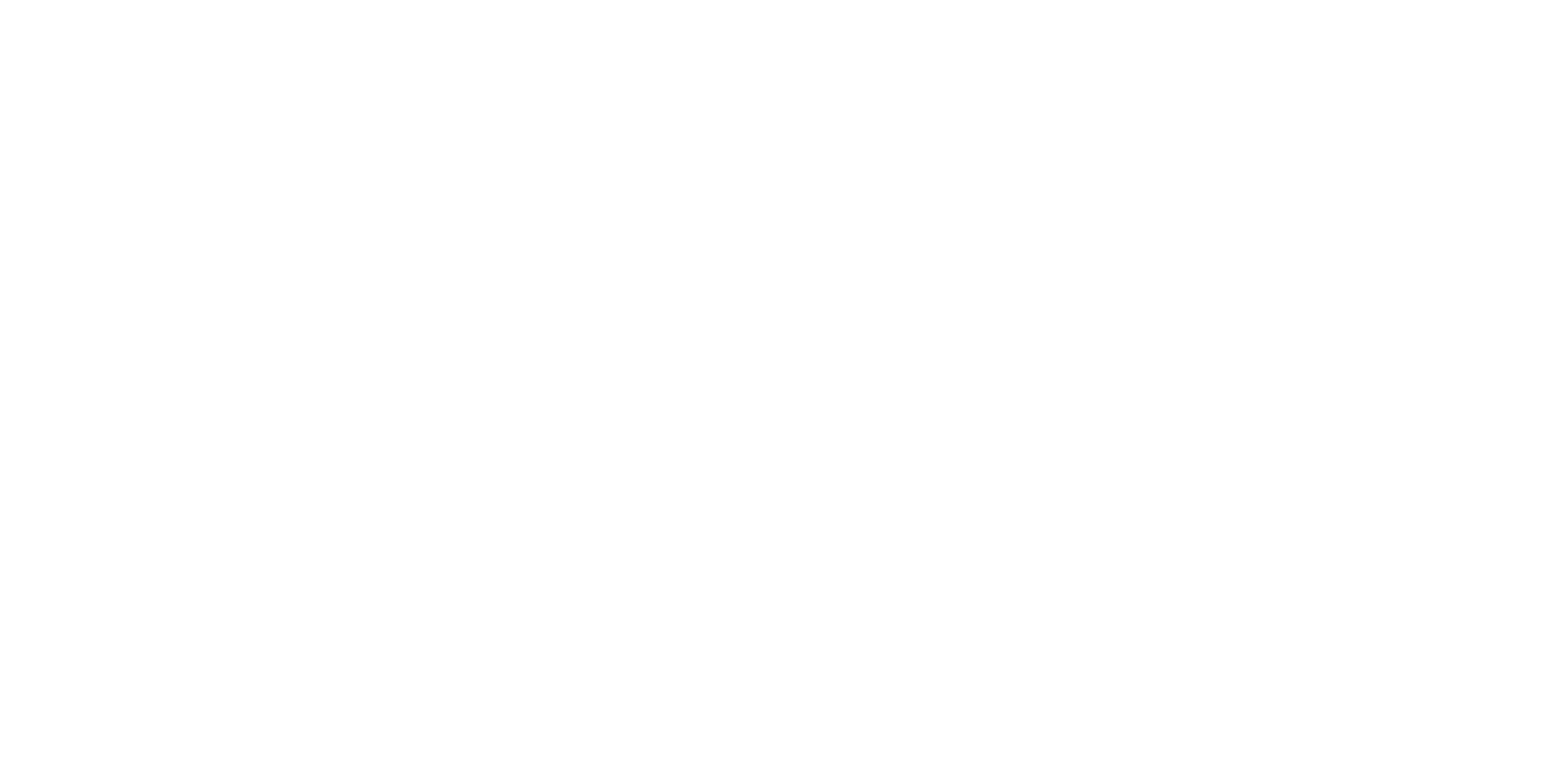 Dr. Guillermo Fajardo Ortiz
Presentación elaborada por: Natalia Vuelta Sánchez